LBNF Beam Windows and Remote Handling R&D Needs
11/9/23
Quinn Peterson
HPTW 2023
Overview
LBNF Upstream Decay Pipe Window
Design overview and 2.4 MW operation
All Aluminum Window Analysis
LBNF USDPW Remote Handling
System Requirements
Subsystem Design Status
Design Challenges
2
11/9/2023
Quinn Peterson | LBNF Beam Windows and Remote Handling R&D Needs
LBNF Target Facility and Beamline Overview
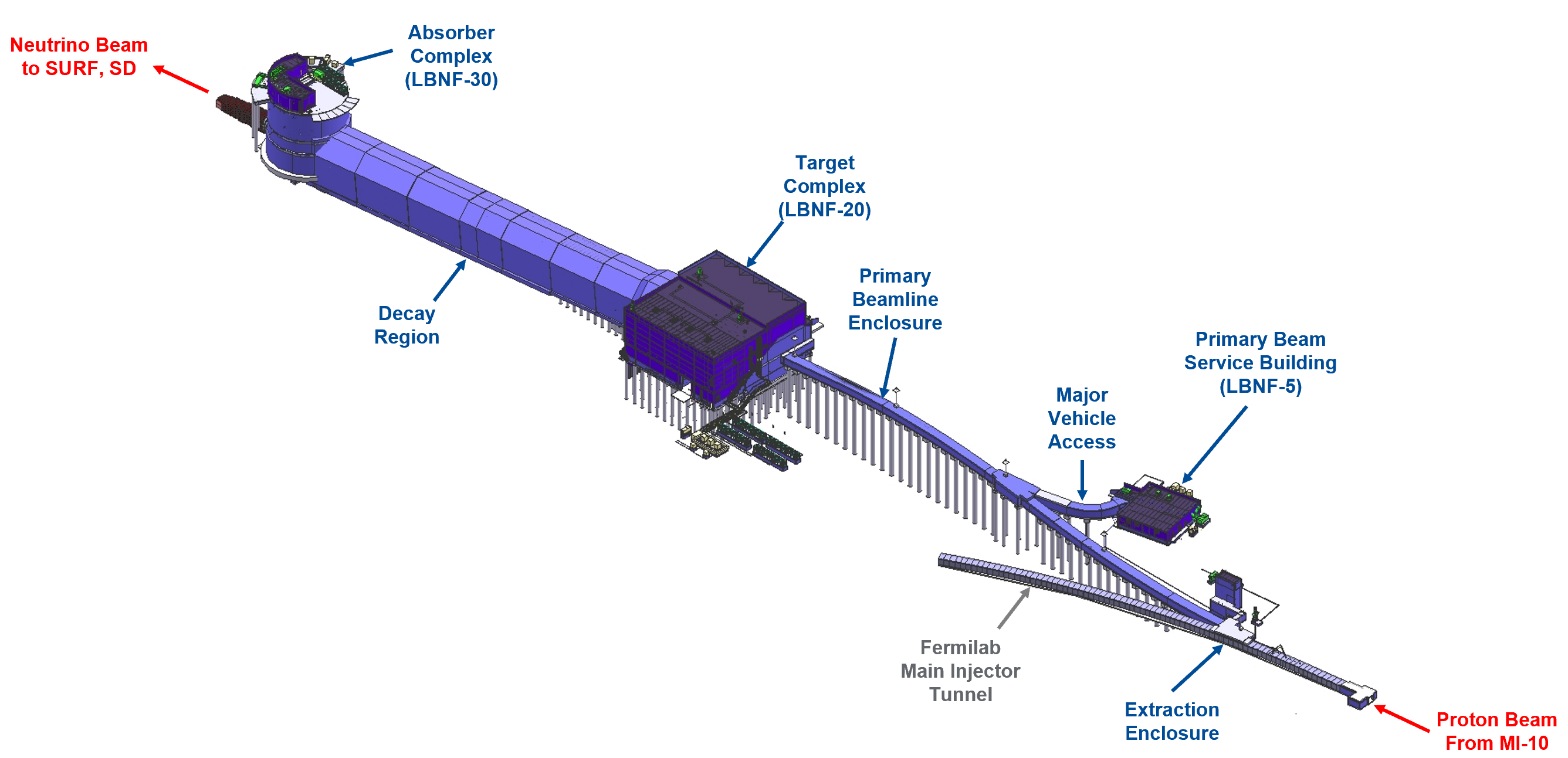 3
11/9/2023
Quinn Peterson | LBNF Beam Windows and Remote Handling R&D Needs
LBNF Target Facility and Upstream Decay Pipe
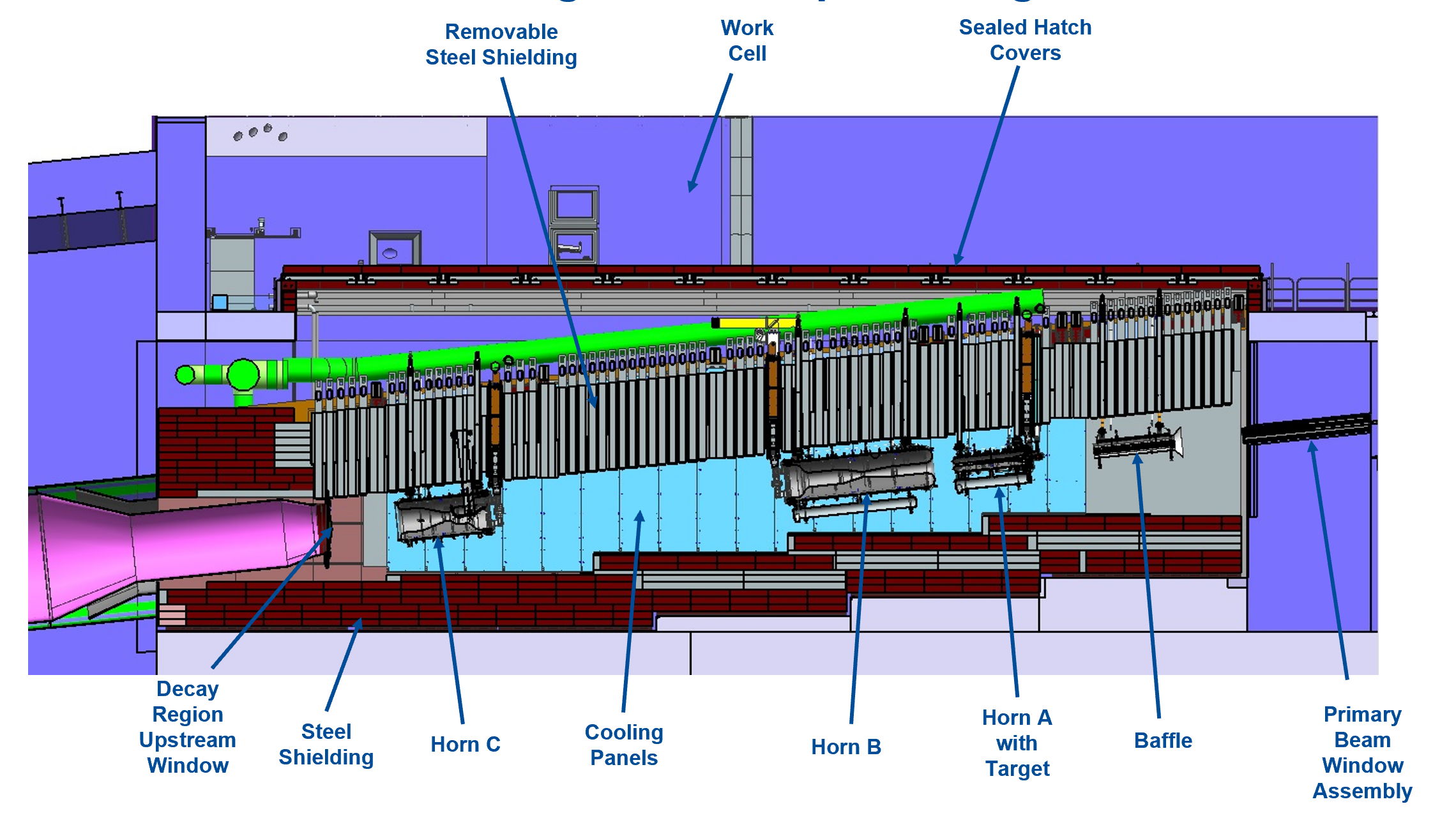 4
11/9/2023
Quinn Peterson | LBNF Beam Windows and Remote Handling R&D Needs
USDP Window Design Overview
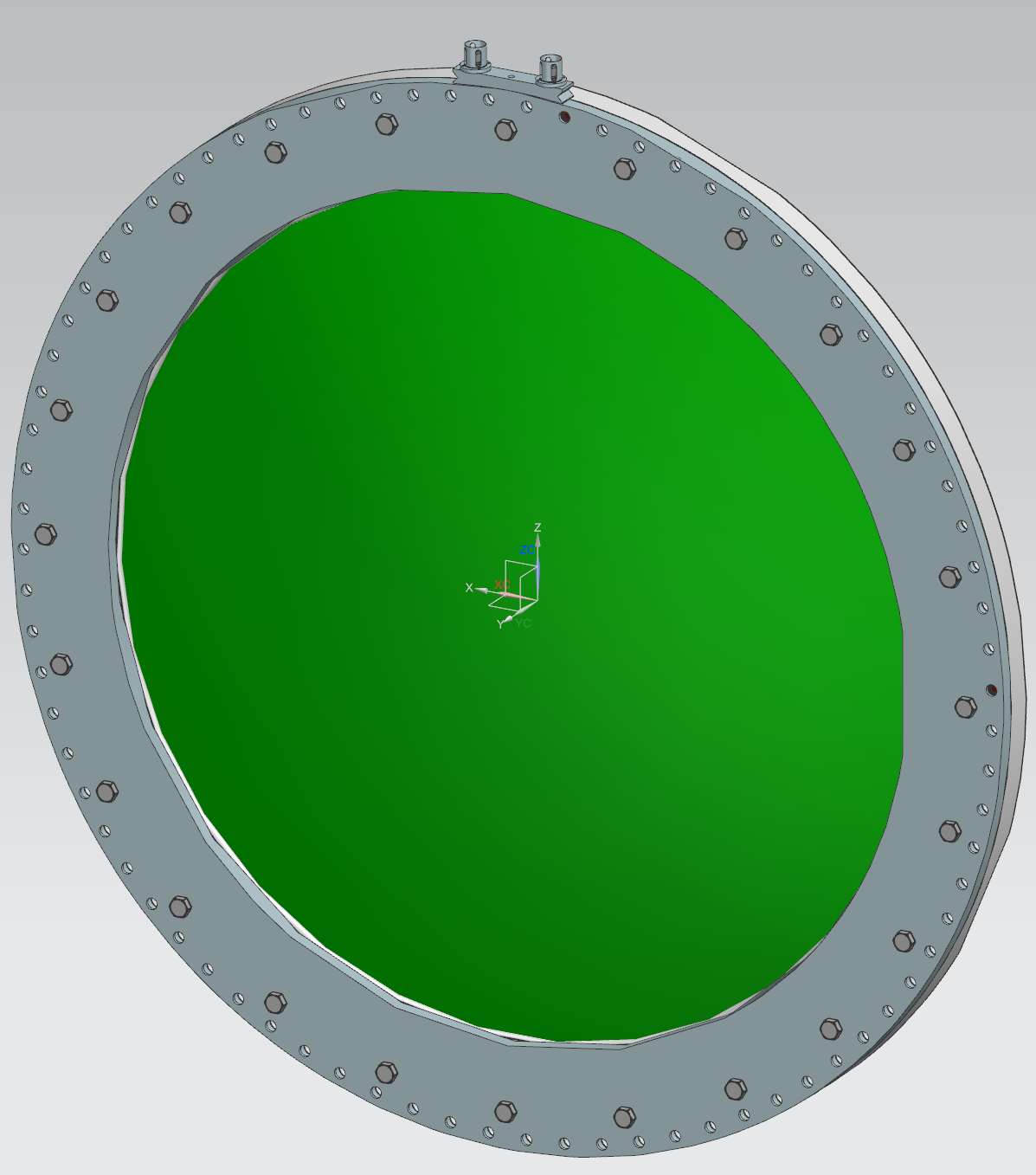 Decay Pipe Internal Pressure.
Ranges from 3 to 5 psig
Bolt hole pattern diameter
70 in (1.78 m)
Aluminum Window Diameter:
1.5 m (~4.9 ft)
Aluminum Window Thickness:
1.5 mm (~0.06 in)
Outer Flange Diameter:
1.8 m (~5.9 ft)
Window Desired Lifespan:
5 Years
Window Weight:
154.59 kg (~341 lbs)
Designed for accident condition of 2 No-Target pulses
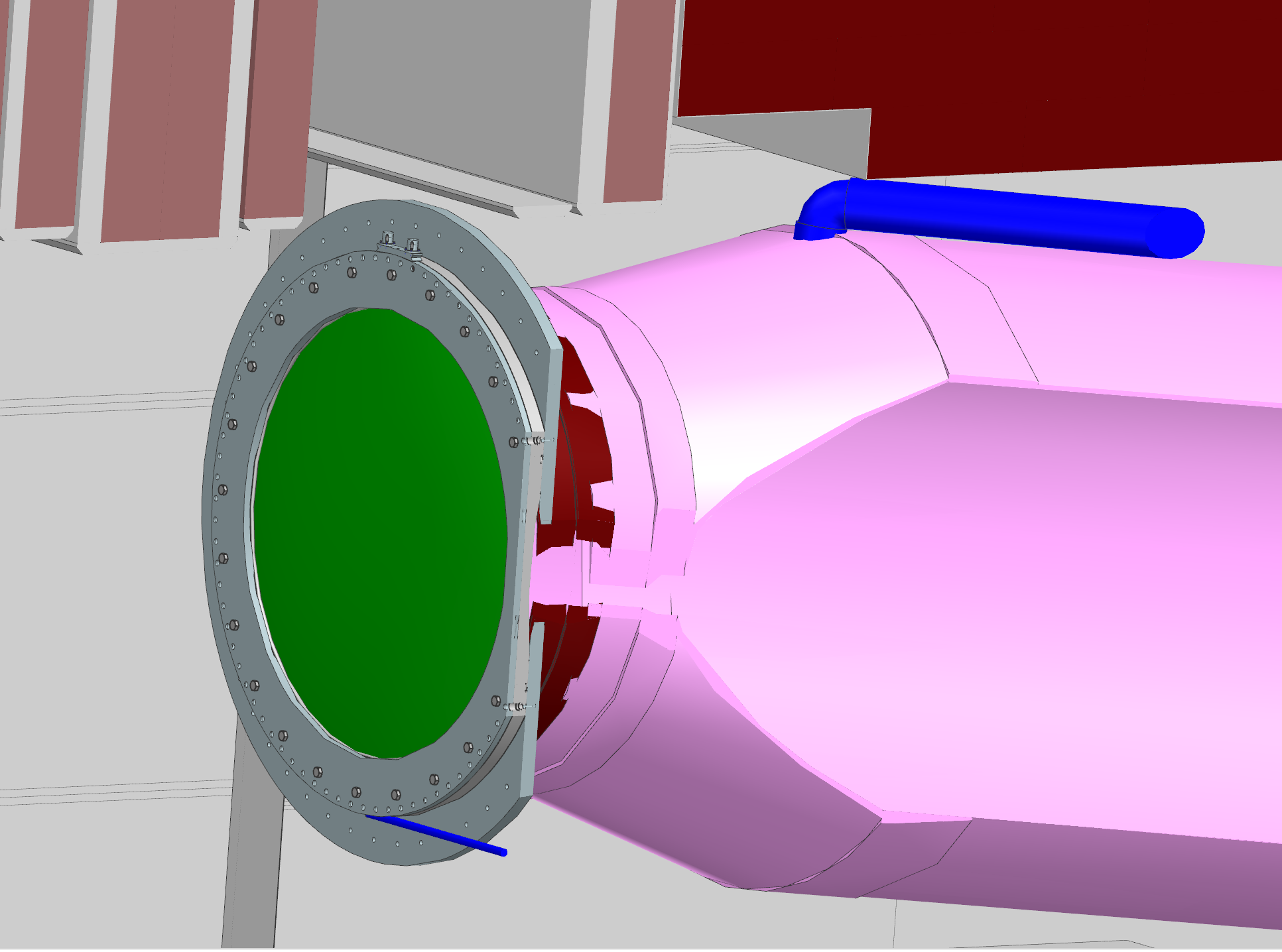 5
11/9/2023
Quinn Peterson | LBNF Beam Windows and Remote Handling R&D Needs
The Seal – Helicoflex HN100 Seal
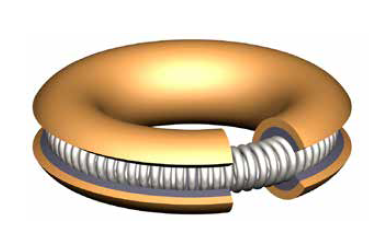 Aluminum Ring Seal:
1542 lbs/in Compression Force
27.5 kg/mm
Max 5 psi differential across seal
Total circumference = 222.61 in (5.65 m)
Seal Diameter = 67 in (1.7 m)
Total Seal Compression
343269.64 lbs (155704 kg)
w/ 80 bolts = 4290.87 lbs/bolt 
Manufacturer Rated T_Max = 200 C

Experience shows additional force may be required for adequate seal compression

Testing is scheduled for verifying compressive force required for application
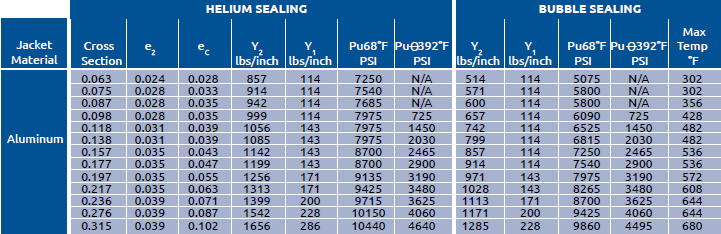 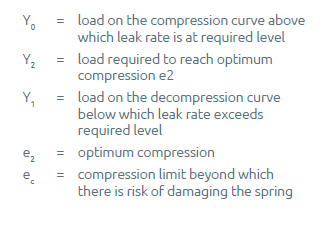 6
11/9/2023
Quinn Peterson | LBNF Beam Windows and Remote Handling R&D Needs
2.4 MW Beam Operation
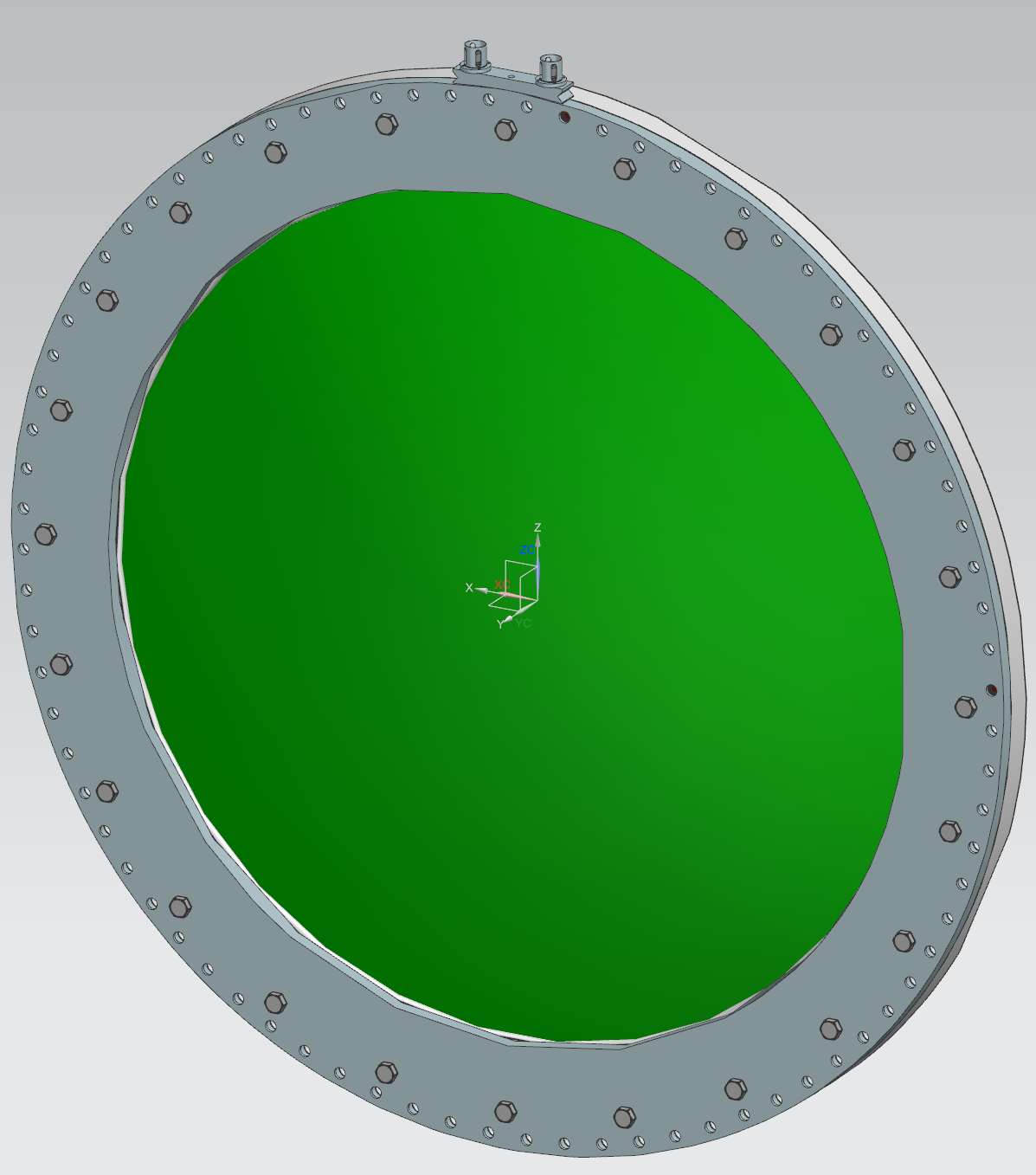 Initially believed that an upgrade to a beryllium brazed center would be necessary for 2.4 MW beam operation. Require increase in R&D time and cost.

Analysis Parameters:
2.4 MW Beam Parameters
5 Accident Pulses No Target
Beam center offset by 14.5 mm
Convection cooling: 5 W/m^2 
Results from original analysis show window flange is too hot
Exceeds manufacturer rated temperature allowed for Helicoflex Seal

Necessitates cooling if 2.4 MW operation is desired for all aluminum
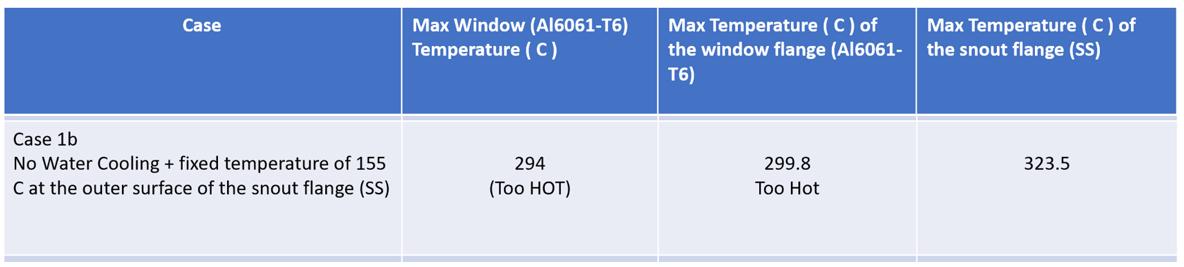 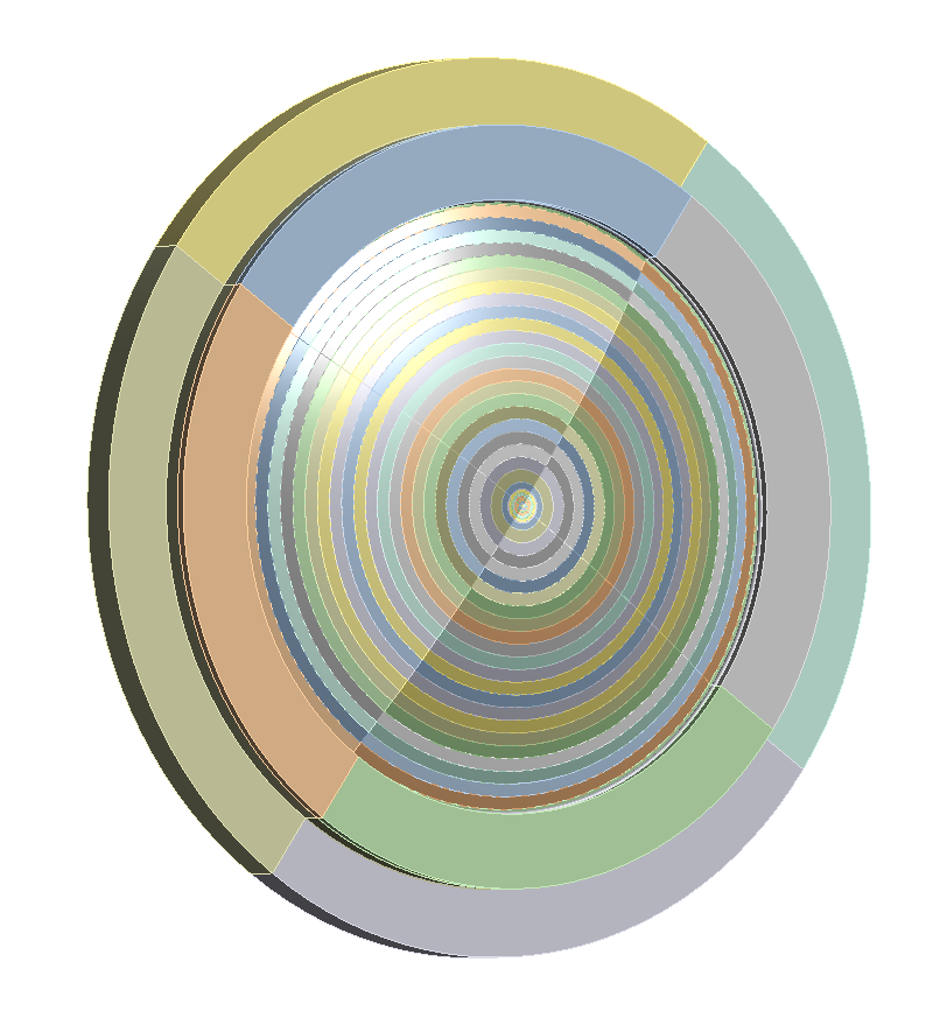 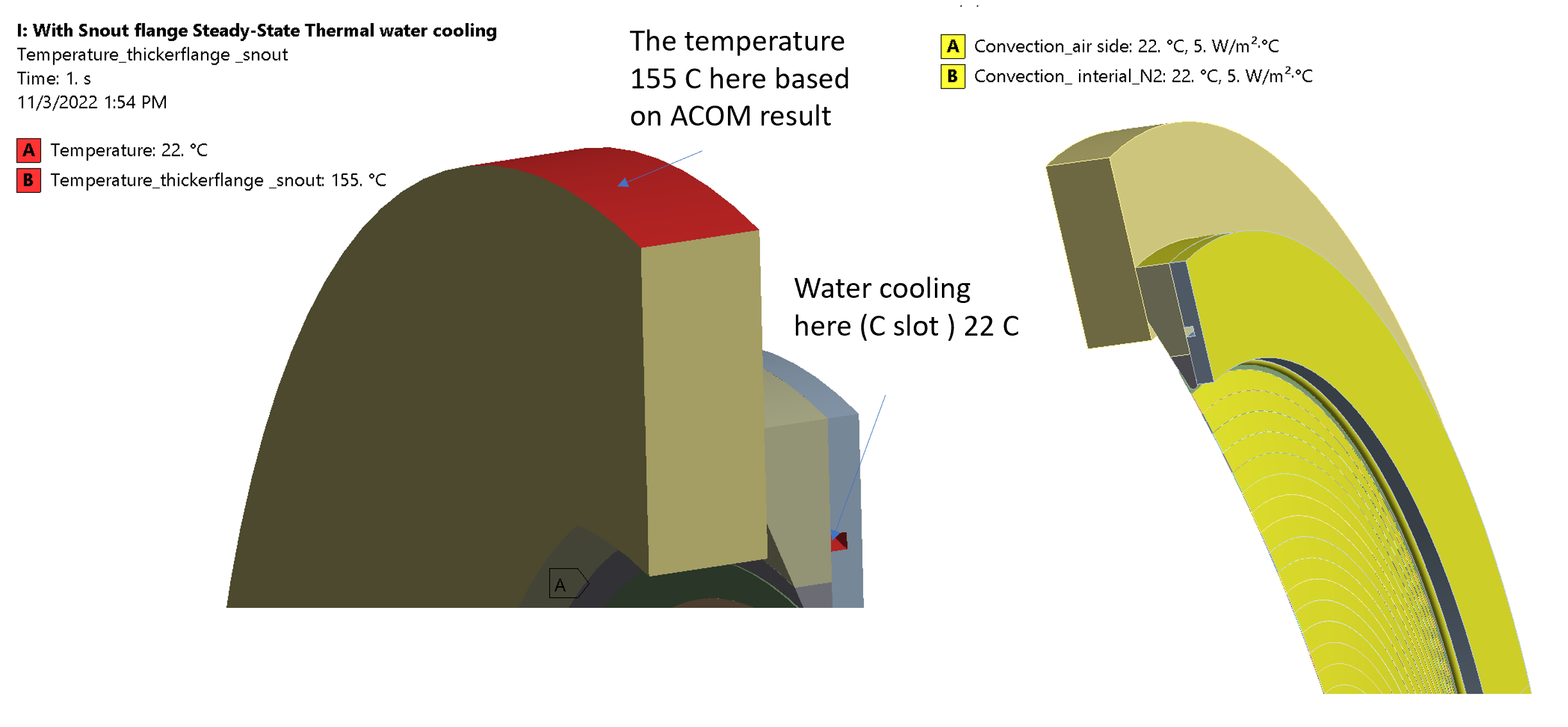 7
11/9/2023
Quinn Peterson | LBNF Beam Windows and Remote Handling R&D Needs
Cooling Loop Configuration
Cooling loop designed to be built into flange of USDPW.
Allows for removal should a leak be detected
Heat Density
130 kW/m^3
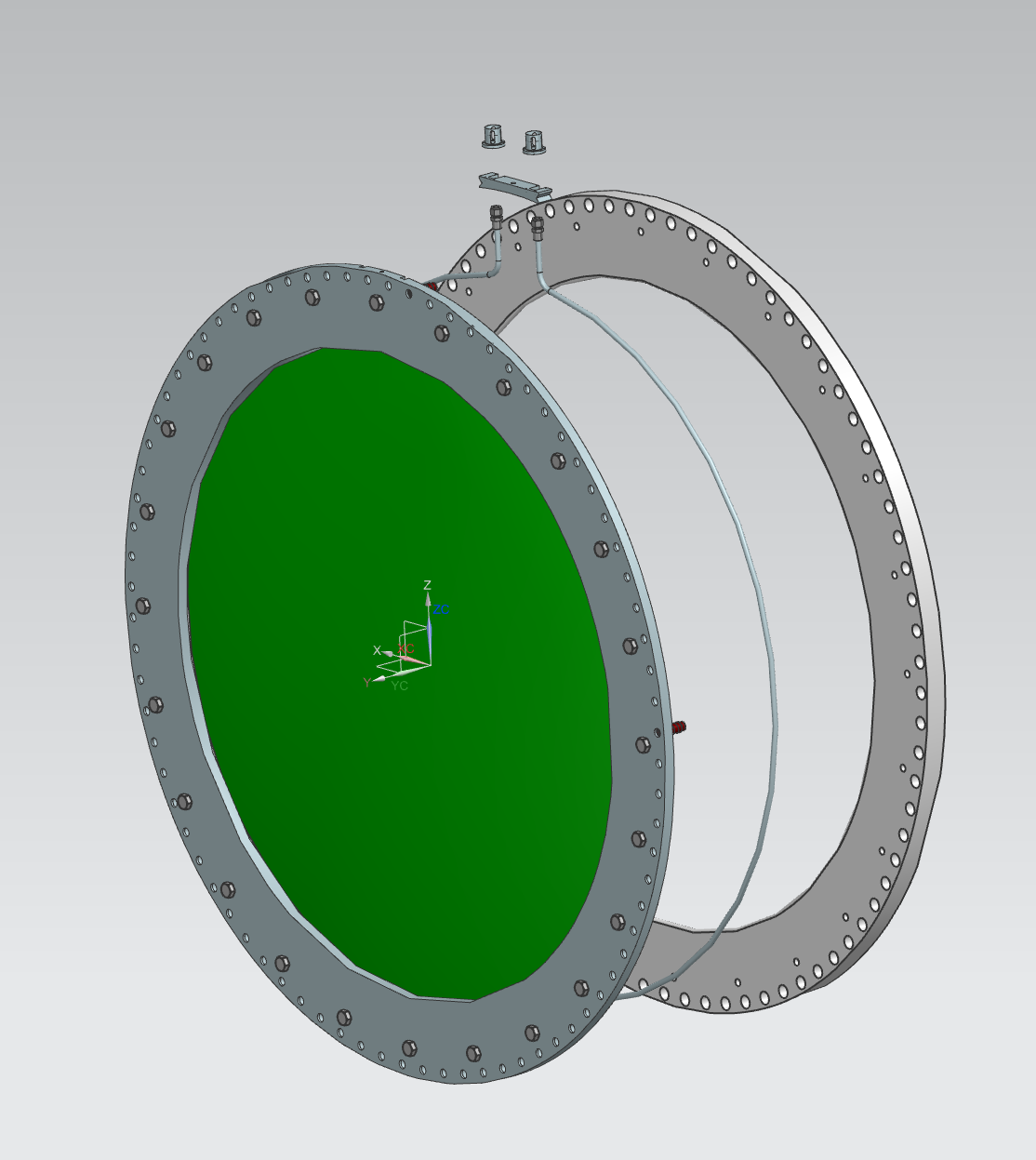 8
11/9/2023
Quinn Peterson | LBNF Beam Windows and Remote Handling R&D Needs
Thermal Analysis with Cooling Loop
Analysis Boundary Conditions:
Steady State Thermal Analysis
EDEP generated from MARS analysis
Water Cooling Channel held at 25 C 
Convective cooling on both sides of USDPW 
Beam Parameters: 
1.8m Target
120 GeV proton beam
1.2 second spill cycle
1.5e14 protons/spill
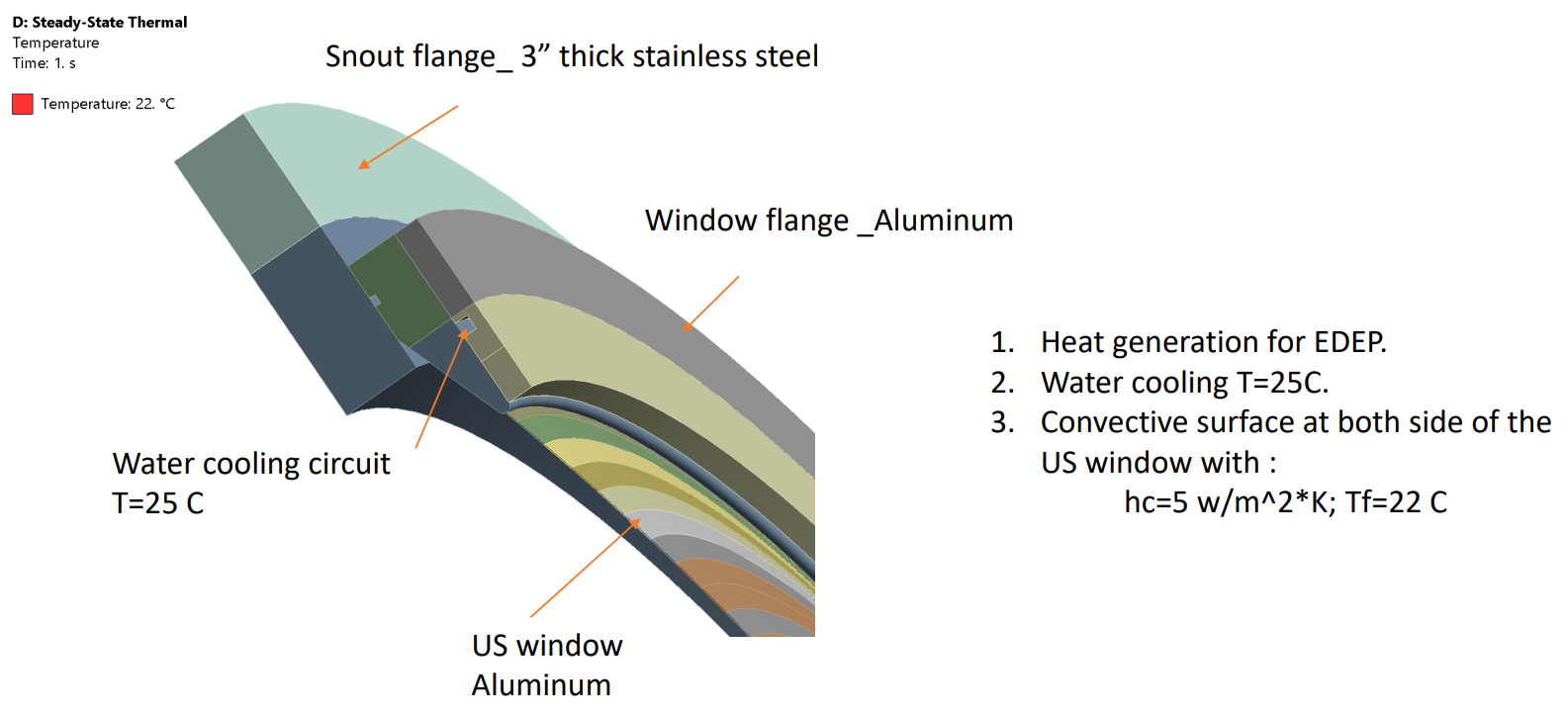 9
11/9/2023
Quinn Peterson | LBNF Beam Windows and Remote Handling R&D Needs
Thermal Results
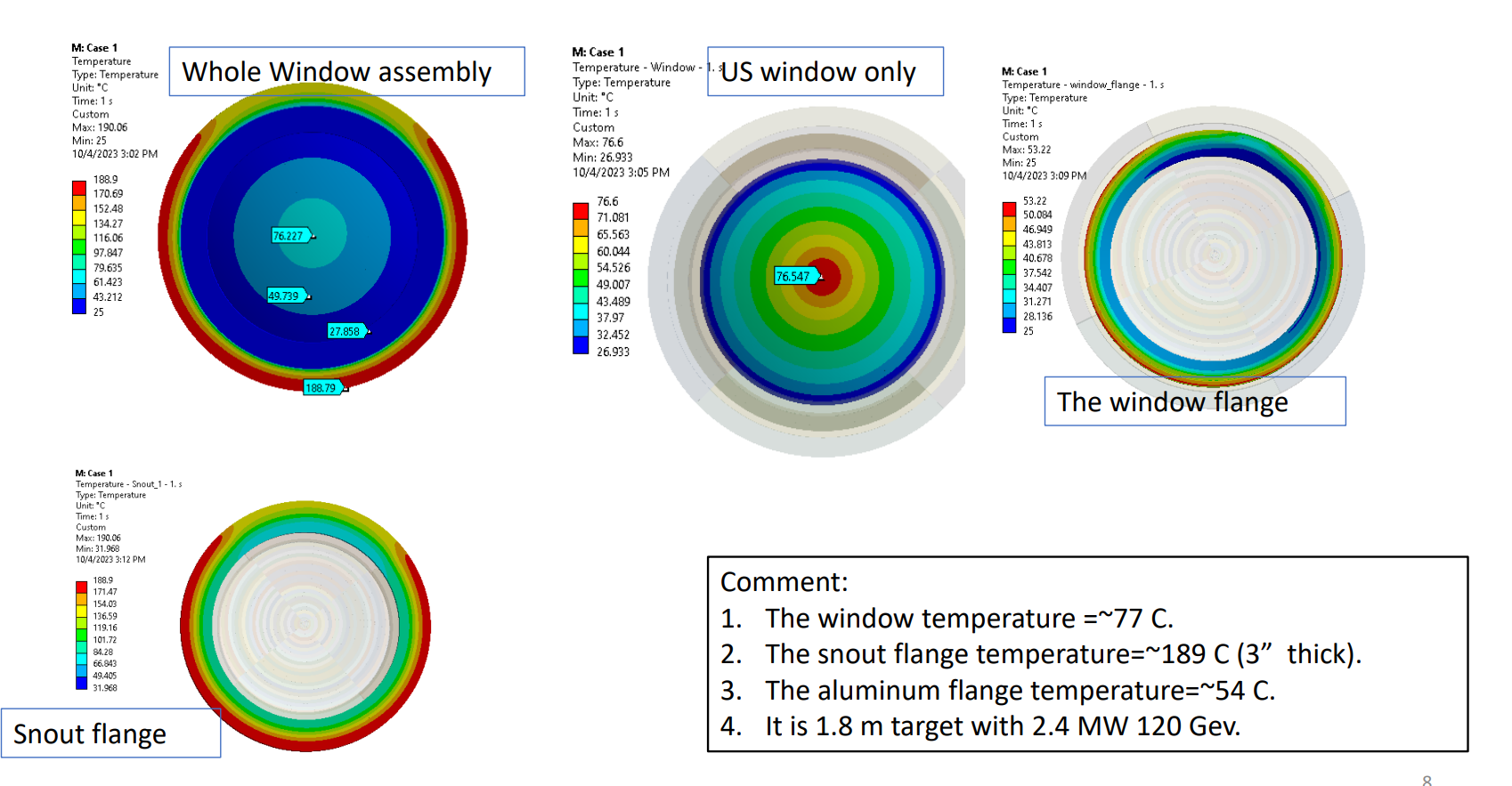 Results:
Nominal Operation:
Window Temperature @ center 
77 C 
Snout Flange T_max = 189 C
Location of Helicoflex Seal
Below the 200 C manufacturer requirement
Accident Condition:
5 Accident Pulses
∆T=~120 C / Pulse
Window T_max = 211 C after 5 accident pulses

Cross checked with axial symmetric model for accident case and results are consistent with 3-D analysis
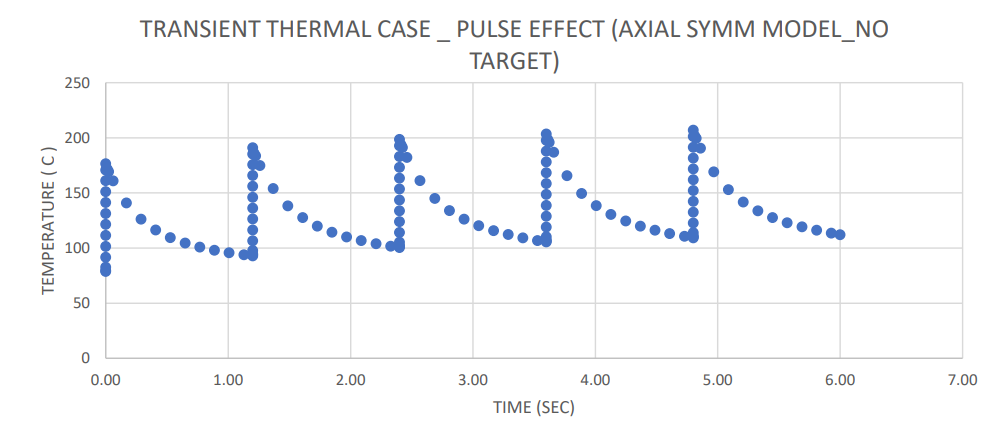 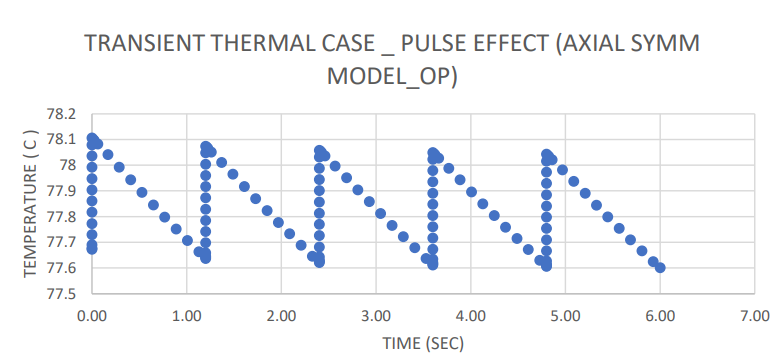 10
11/9/2023
Quinn Peterson | LBNF Beam Windows and Remote Handling R&D Needs
Structural Analysis
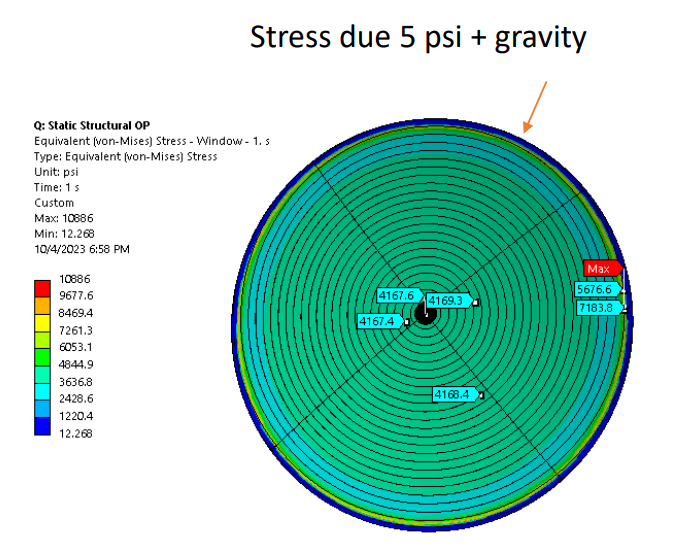 Analysis Boundary Conditions:
5 psi internal pressure
Thermal load due to beam heating
Allowable stresses defined by ASME II D 2021
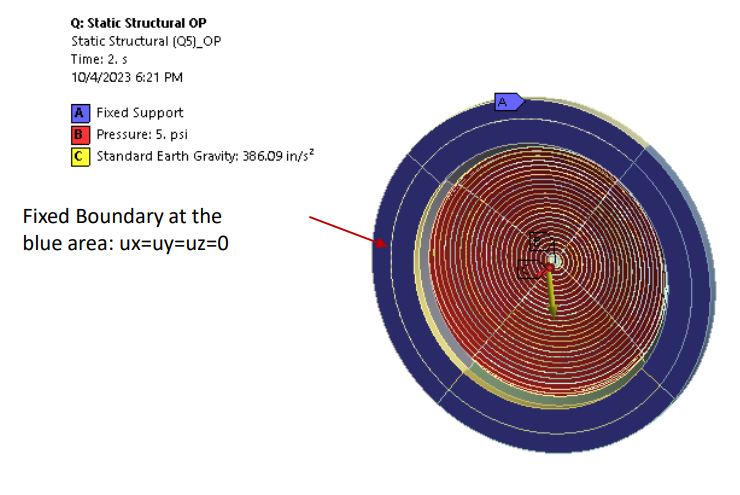 11
11/9/2023
Quinn Peterson | LBNF Beam Windows and Remote Handling R&D Needs
Structural Results
Results:
Nominal Operation:
operating condition (77C)
Window Stress @ center
 <6.5 ksi with yield strength
Yield Stress
34.2 ksi yield listed by ASME
Accident Case:
Accident condition (210C) shows 
Window Stress @ center 
14.5 ksi. 
Yield Stress
13.3 ksi
Ultimate Stress
 19.3 ksi
Above yield, but below ultimate

Axisymmetric results in agreement
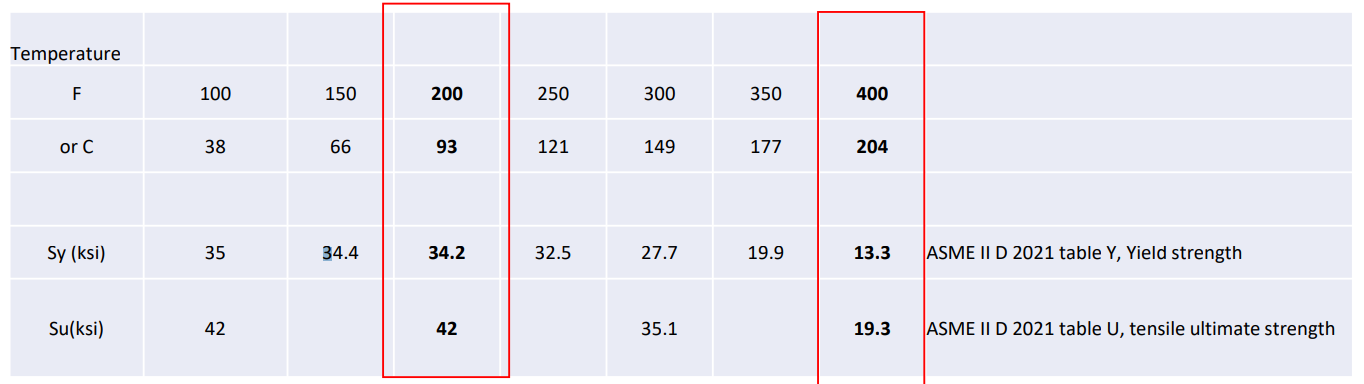 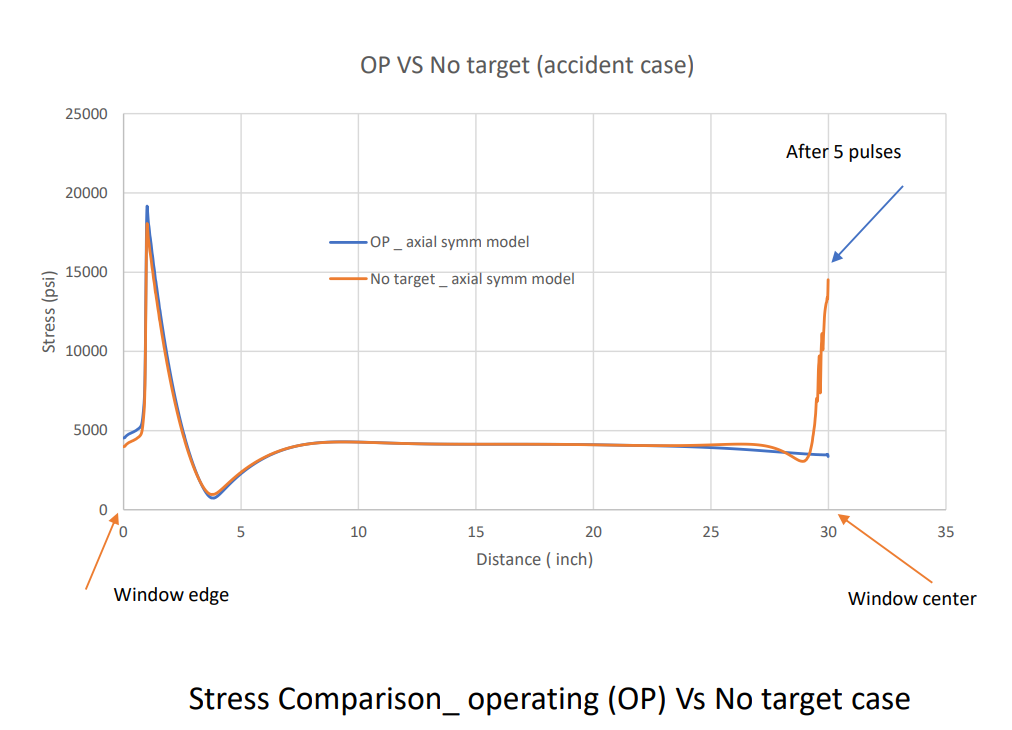 12
11/9/2023
Quinn Peterson | LBNF Beam Windows and Remote Handling R&D Needs
Window must be changed
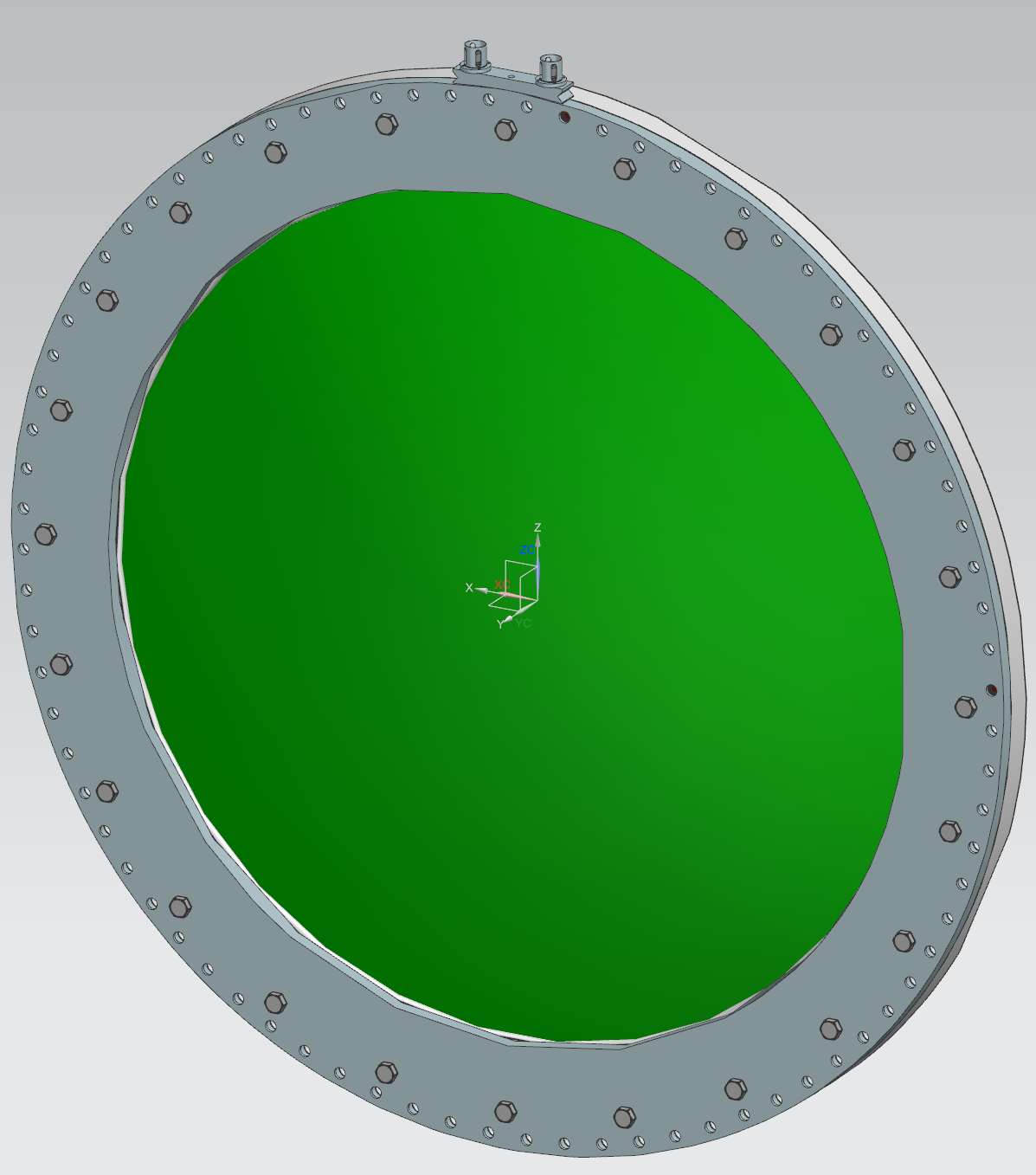 While window is set to have a minimum lifespan of 5 years, it will inevitably need to be replaced.
Specific Remote Handling Tooling is required to conduct this changeout due to the radiation dose in the area.

Dose rates with T-Blocks over Upstream Decay Window removed.
At opening: 1 rem/hr
10ft: 100 mrem/hr
100ft: 10 mrem/hr
Personnel allowed in limited capacity with Rad Safety approval

Does rates provided by FNAL Radiation Safety
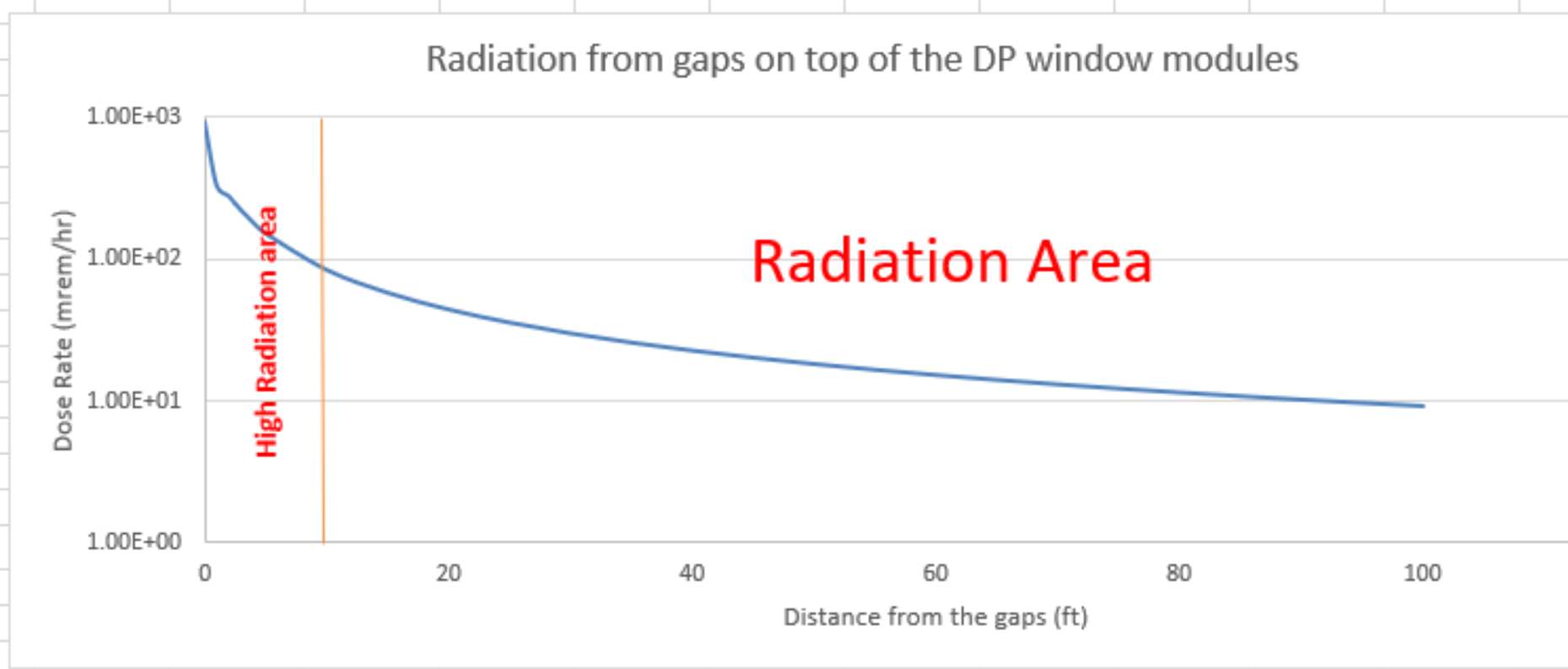 13
11/9/2023
Quinn Peterson | LBNF Beam Windows and Remote Handling R&D Needs
Requirements for Remote Handling Mechanism
Challenges:
Tight space constraints provides challenge in designing tooling to fit within allowable space.
Helicoflex Gasket Sealing necessitates larger bolt tooling to reach adequate compressive forces
Necessitates Remote Handling to be conducted inside a secondary pressure vessel to retain Helium.
Critical Requirements:
Limited personnel allowed within the target hall during procedure.
Retain Helium within the Decay Pipe.
Helium Purity within the Decay Volume cannot drop below 95% purity.
Do not remove downstream module.
Equipment must survive 6 Sv/hr Radiation dose at the window over procedure
14
11/9/2023
Quinn Peterson | LBNF Beam Windows and Remote Handling R&D Needs
LBNF Decay Pipe and Helium Volume
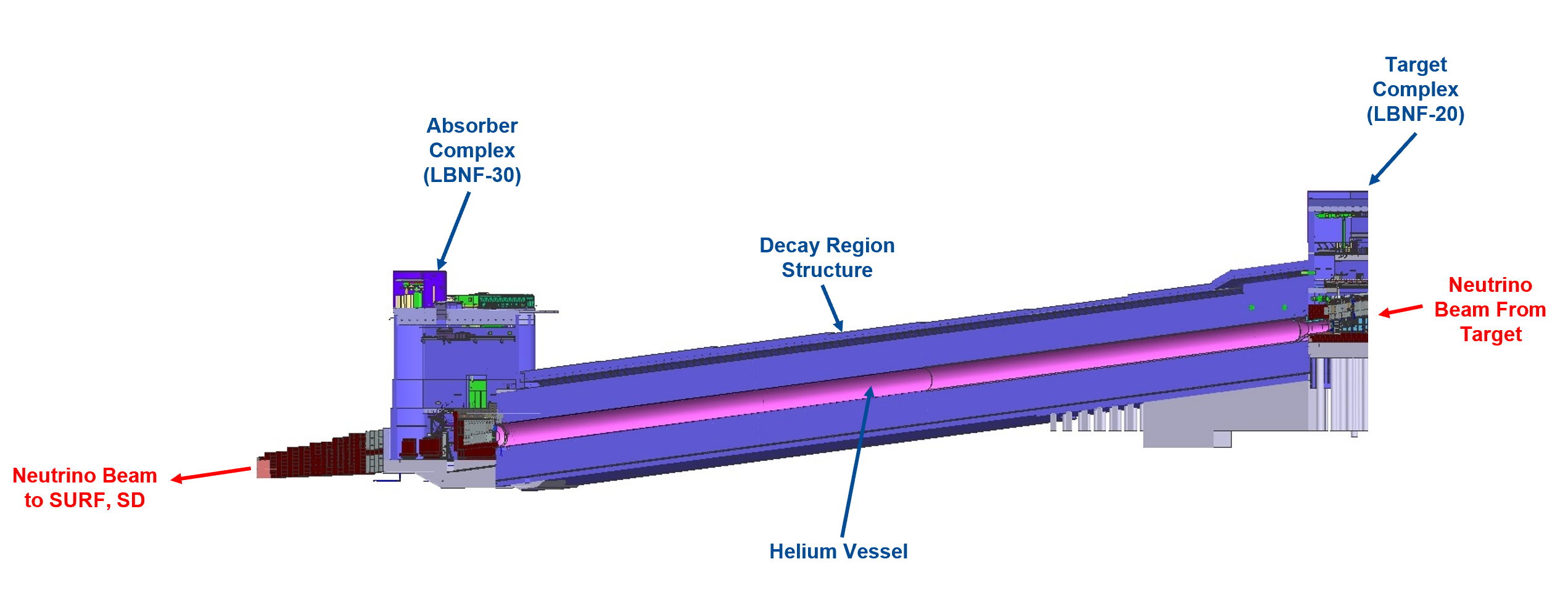 204 m long Decay Pipe with an internal diameter of 4 m. Internal Volume is 2563.5 m^3.
Prohibitively costly to purge helium volume in order to replace component
15
11/9/2023
Quinn Peterson | LBNF Beam Windows and Remote Handling R&D Needs
Device Concept
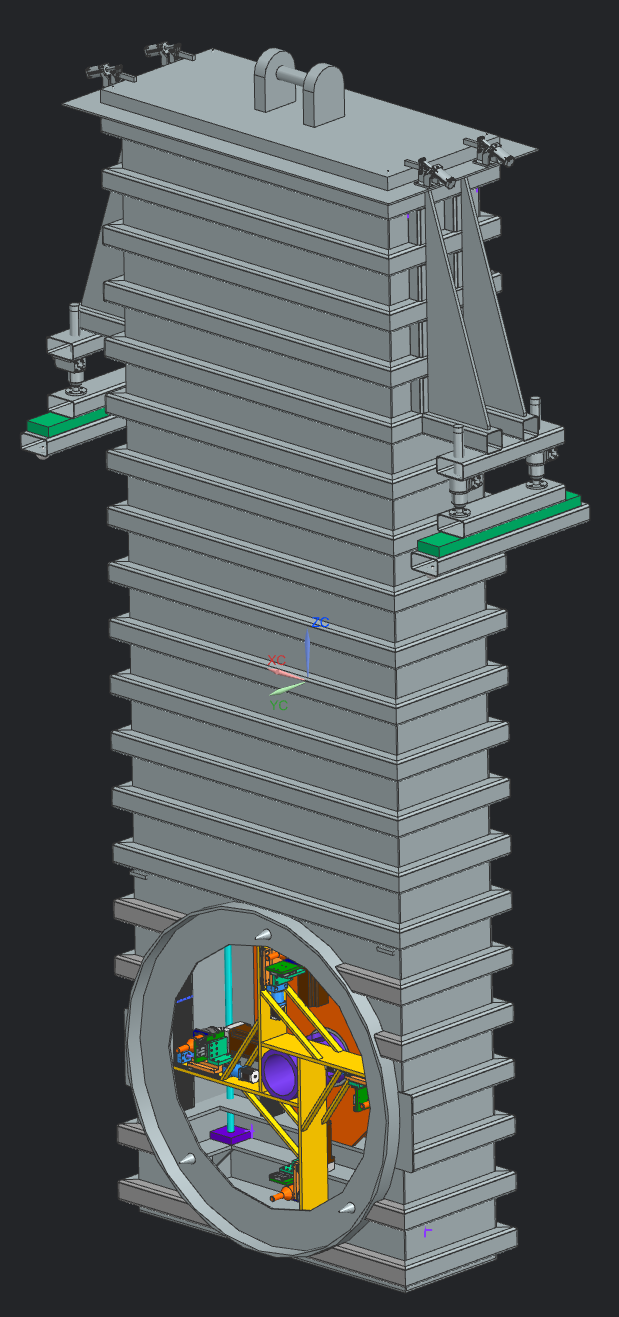 Bolting and window handling tooling will operate inside of secondary pressure vessel.
Vessel supported from T-Block Fixtures

Process Stages:
1. Positioning of Remote Handling Pressure vessel onto USDPW Mounting Flange
Create seal in order to pressurize system
2. Remote Handling Tooling fastens Pressure Vessel to USDPW Flange
3. Remote Handling Tooling removes original damaged window
4. Window is removed and placed further up in pressure vessel to await retrieval 
5. New window is retrieved and installed.
6. Pressure Vessel is removed and damaged window stored
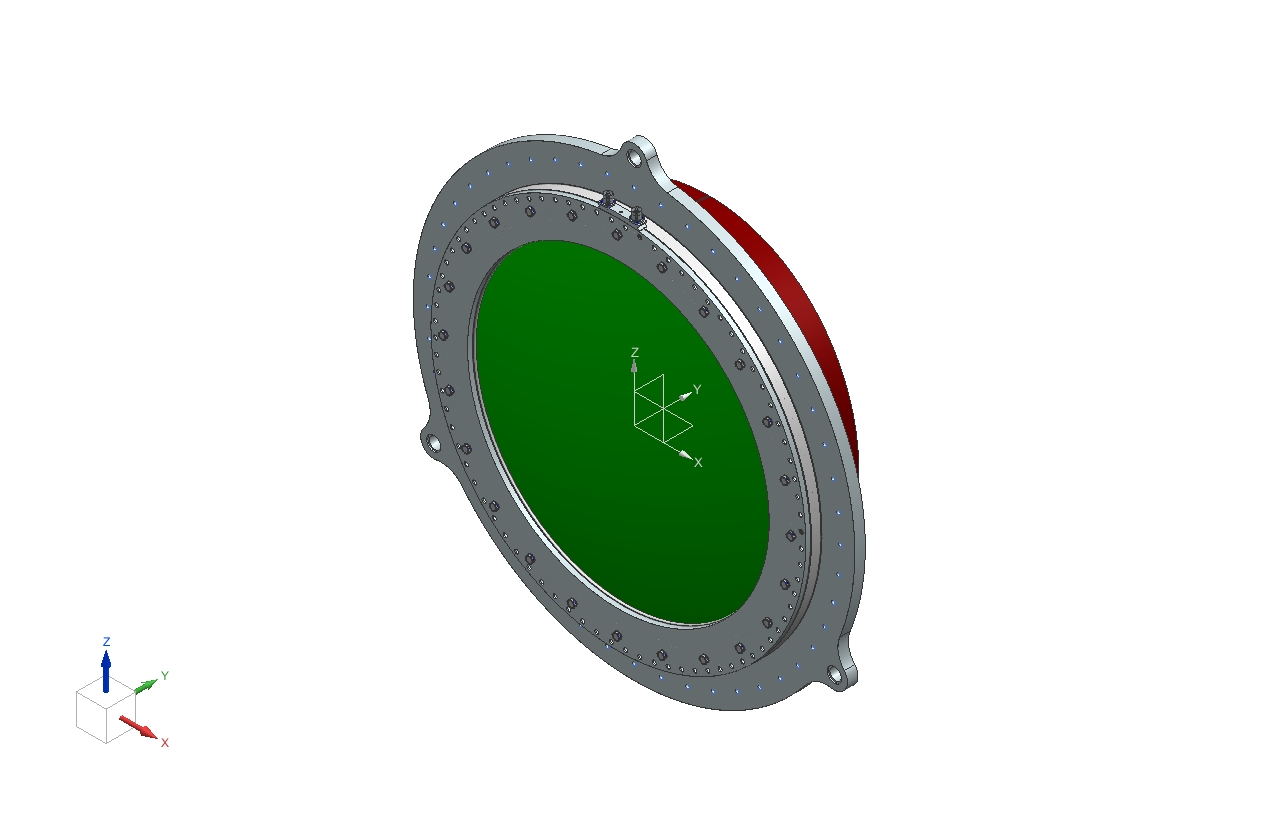 USDP Window & Mounting Flange
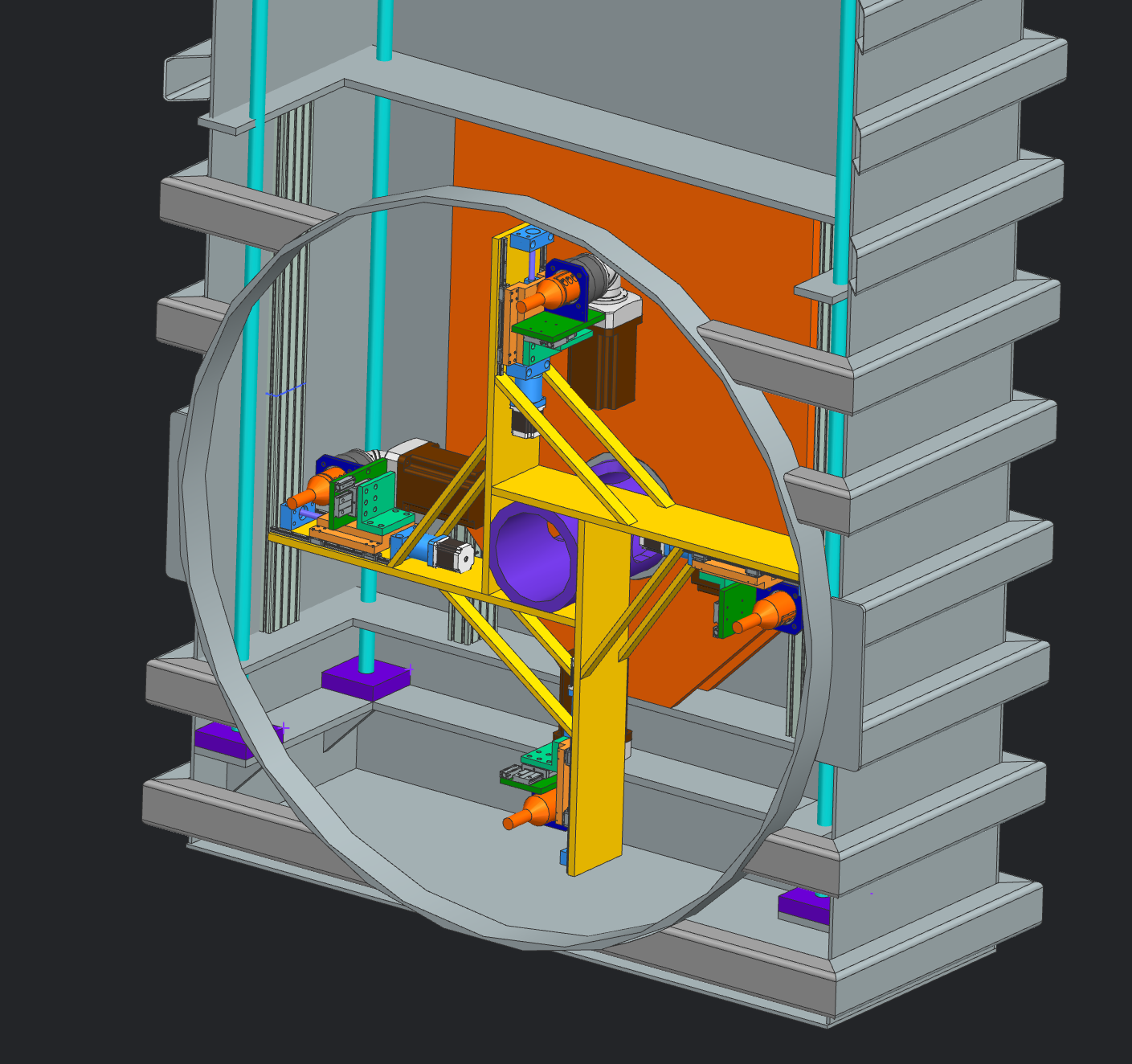 16
11/9/2023
Quinn Peterson | LBNF Beam Windows and Remote Handling R&D Needs
System/Subsystem Design Stages
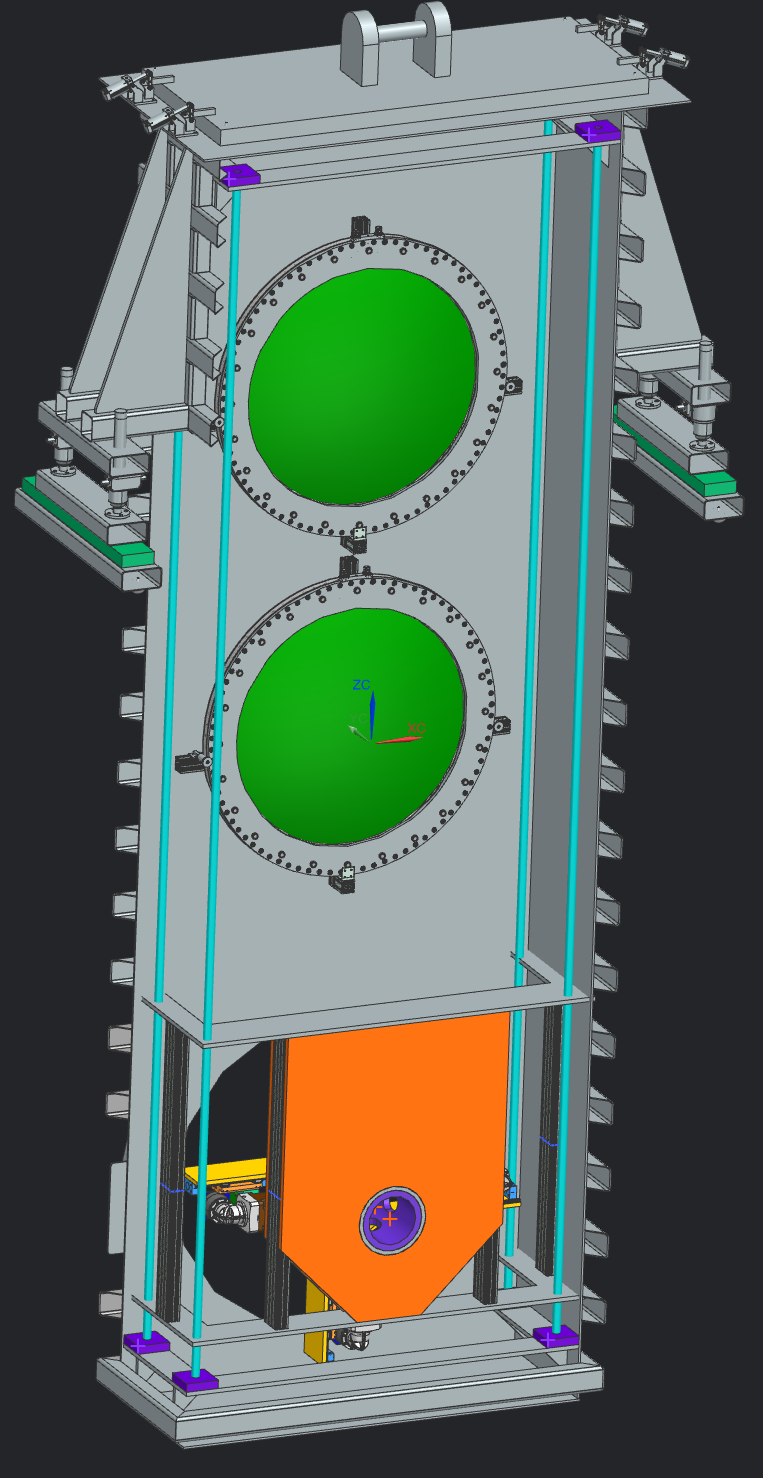 Remote Handling Mechanism scheduled to have Preliminary Design Review in December.

Systems:
Low Pressure Vessel:
Structural Integrity: Preliminary Complete
Vessel to Snout Sealing: Preliminary Modeling
Alignment: Proving Challenging
Purge/Fill Procedure: Conceptual Complete
Mechanism:
Bolt Tooling: Preliminary Complete
Vertical Motion: Preliminary Modeling
Window Gripping: Preliminary Modeling
17
11/9/2023
Quinn Peterson | LBNF Beam Windows and Remote Handling R&D Needs
Bolt Tooling and Methodology
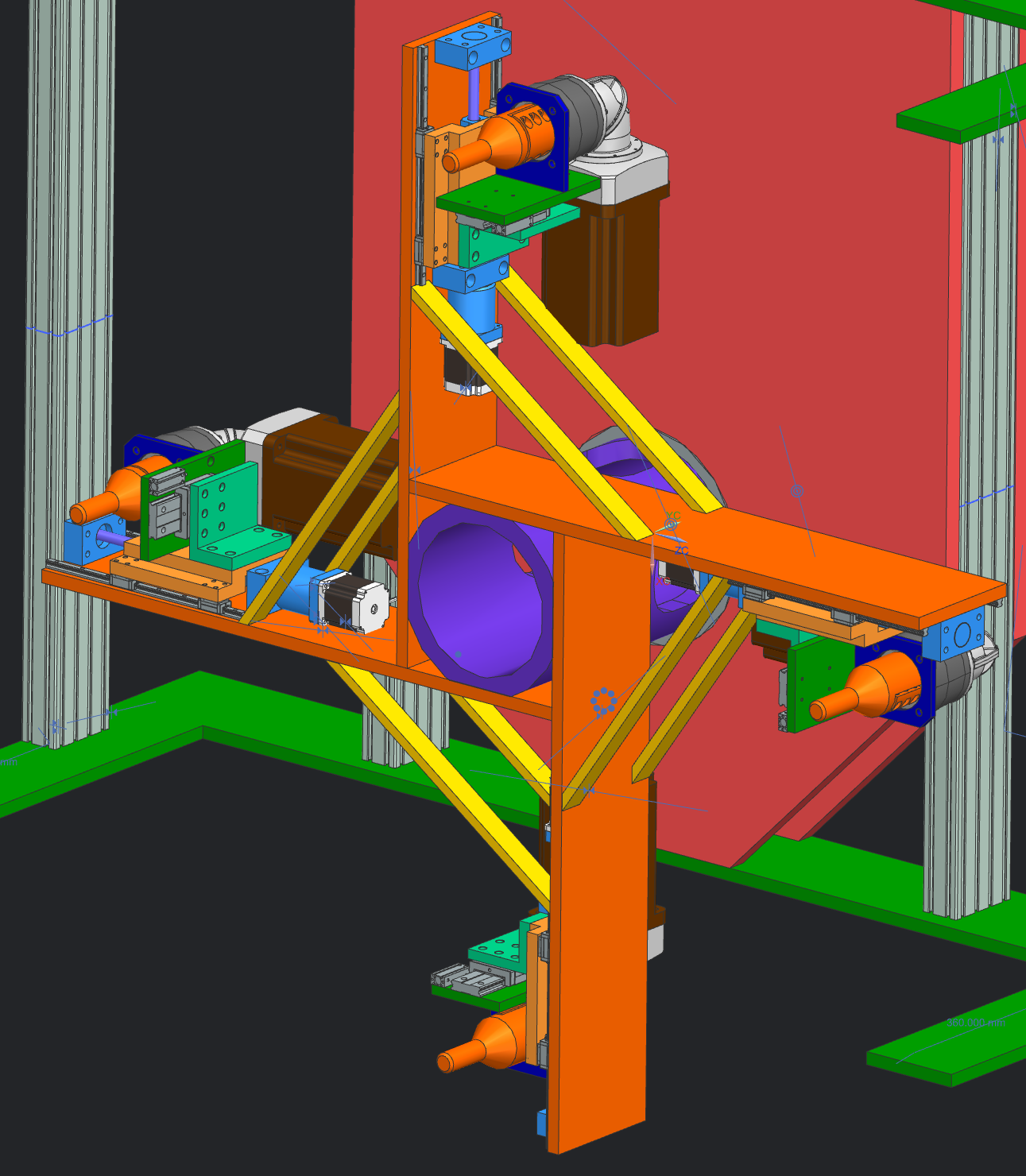 2 Circular bolt patterns needed
Larger: Interface point for Low Pressure Vessel to USDP Snout Flange
Smaller: Flange to Window mounting

4 Bolt drivers needed which can adjust to both patterns
Torque Required to reach seal compression
135 ft-lbs (183 nm)

Each assembly moves independently, driven by pneumatic cylinders
Learning from Mu2e application
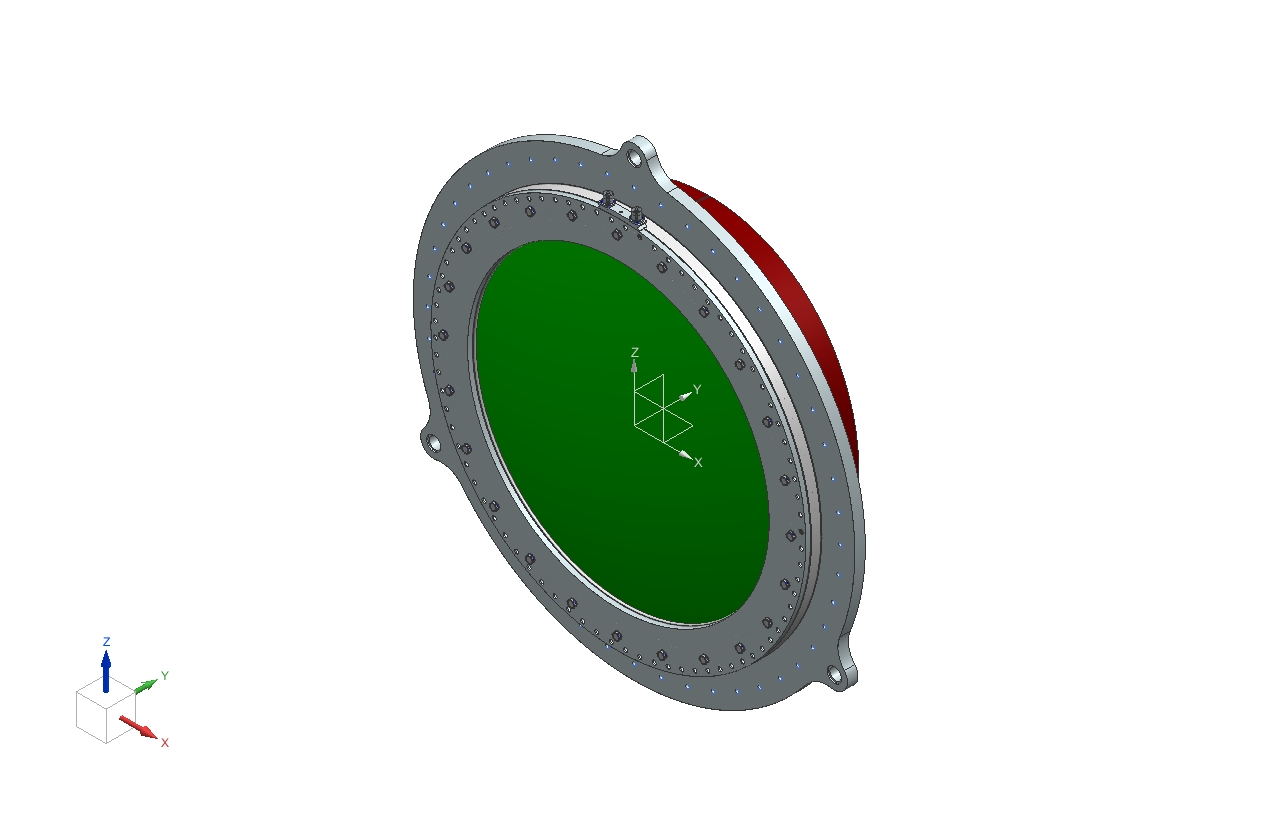 18
11/9/2023
Quinn Peterson | LBNF Beam Windows and Remote Handling R&D Needs
Bolt Tooling and Methodology
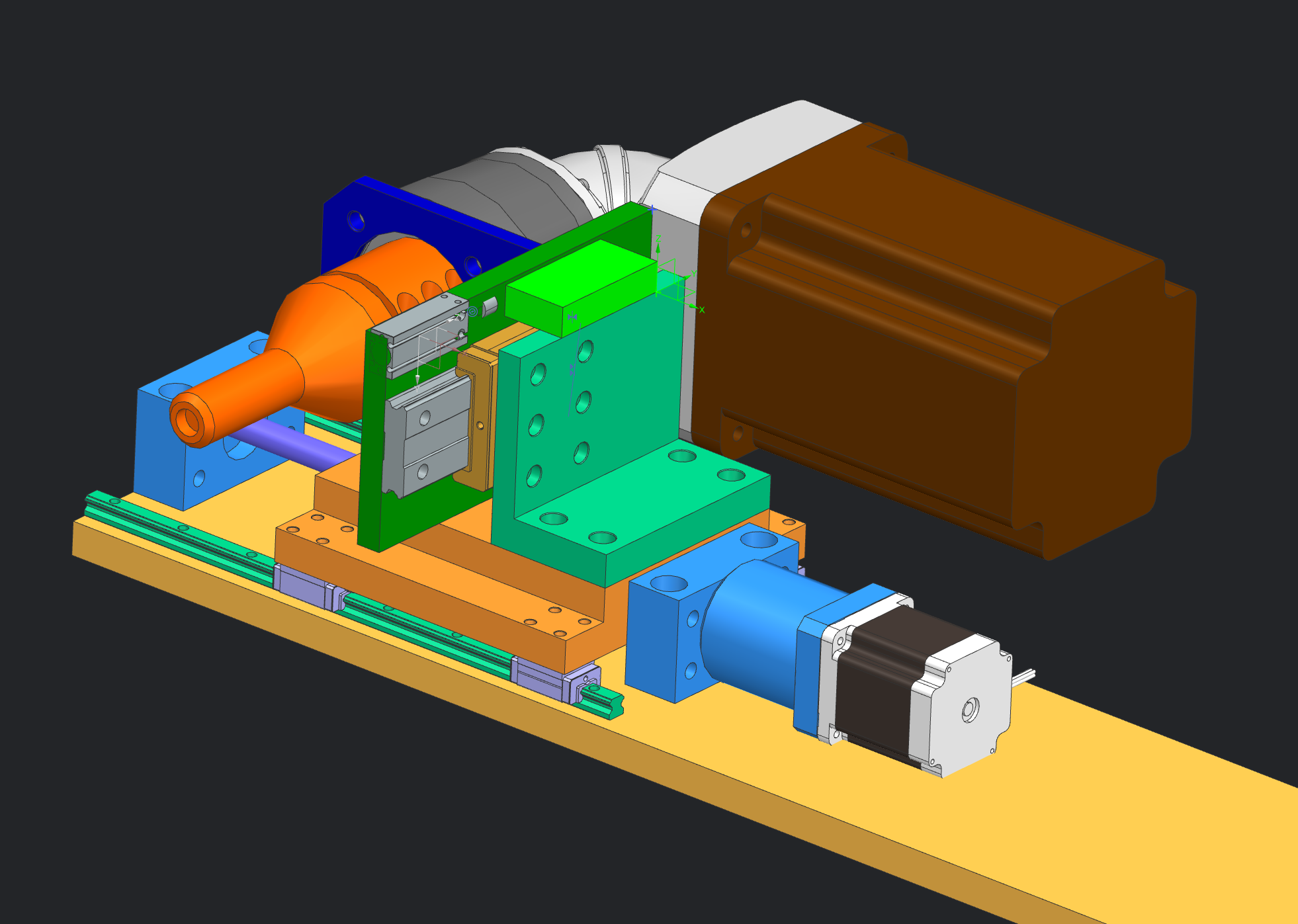 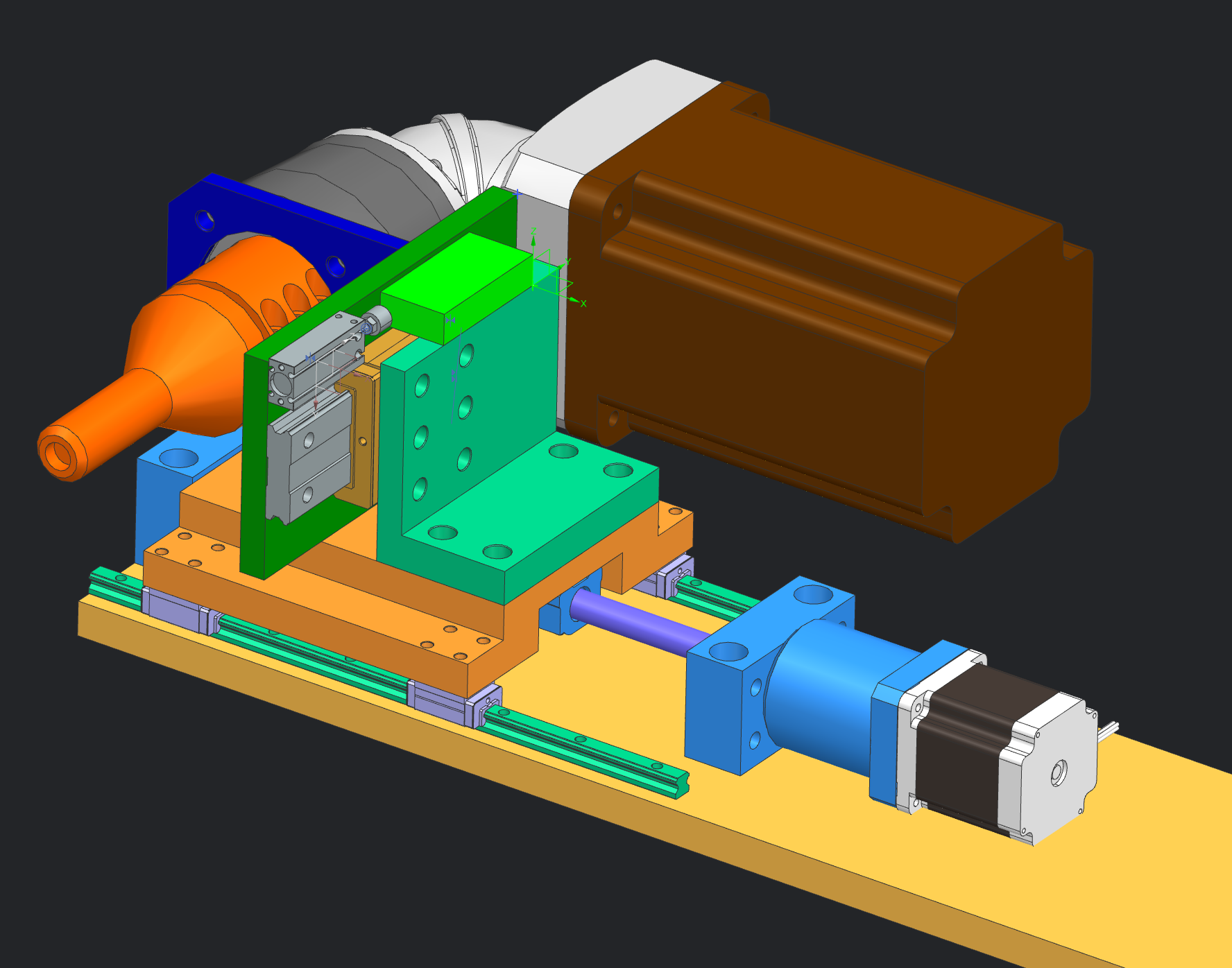 19
11/9/2023
Quinn Peterson | LBNF Beam Windows and Remote Handling R&D Needs
Bolt Tooling and Methodology
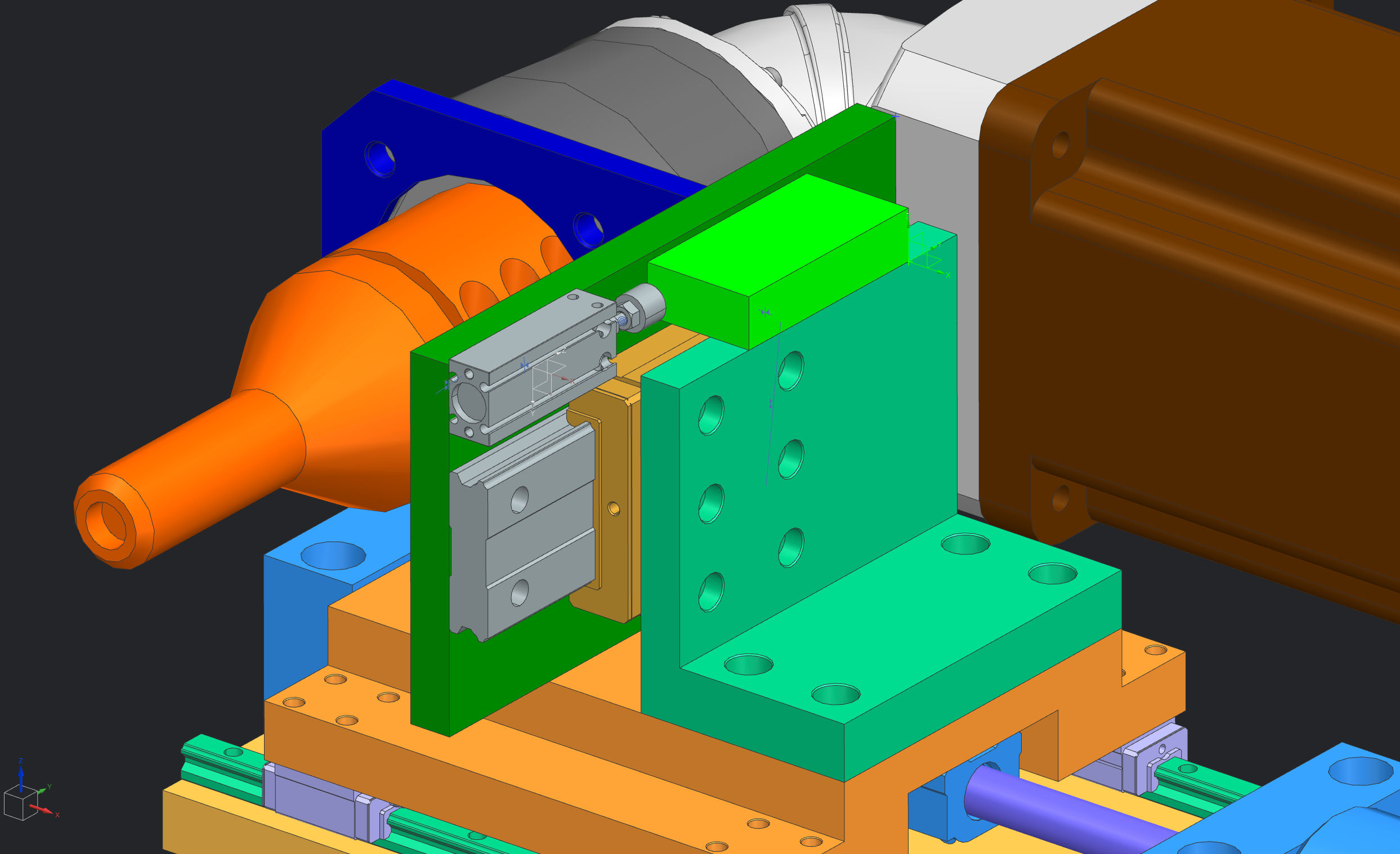 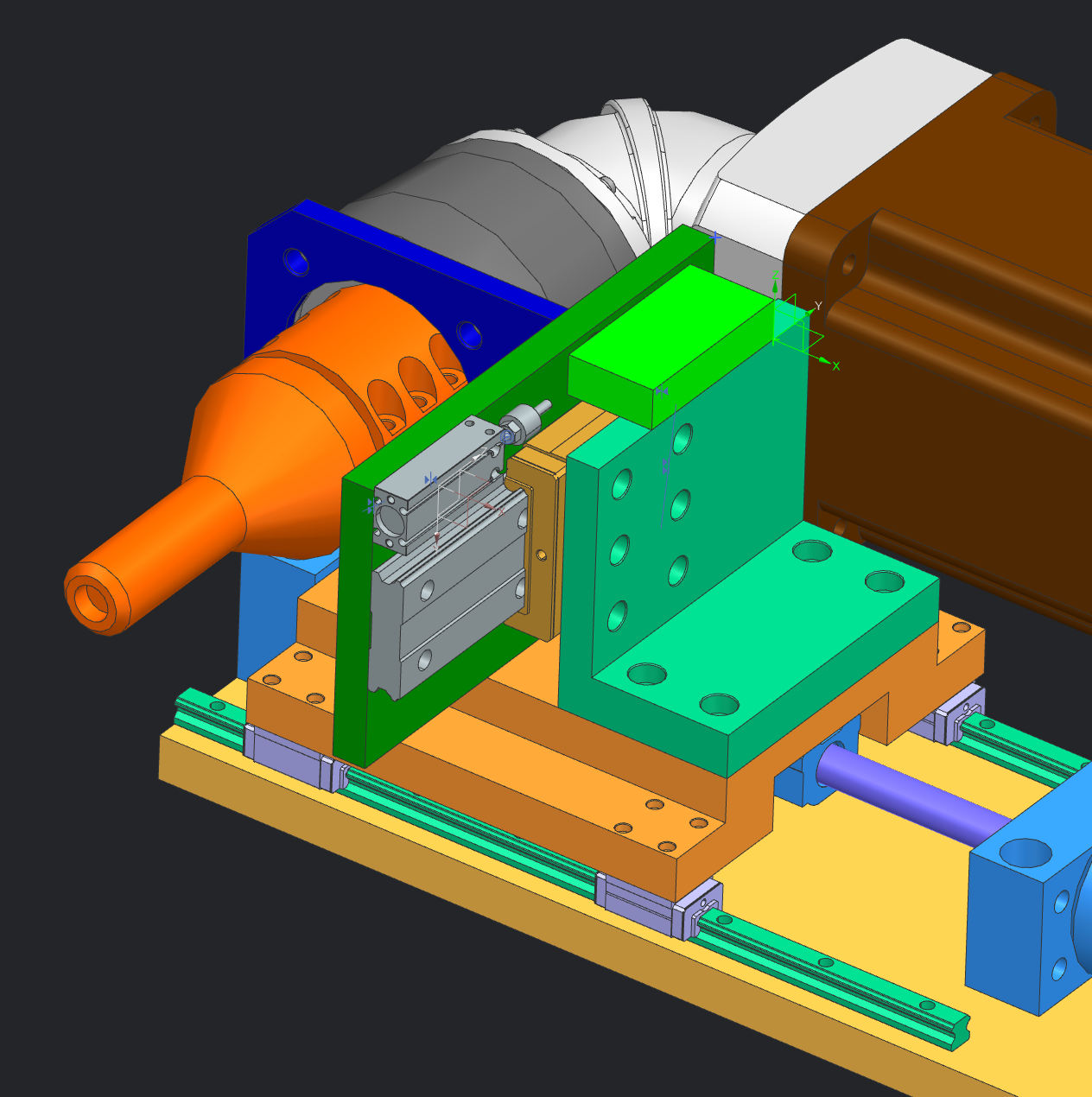 20
11/9/2023
Quinn Peterson | LBNF Beam Windows and Remote Handling R&D Needs
Bolt Tooling and Methodology
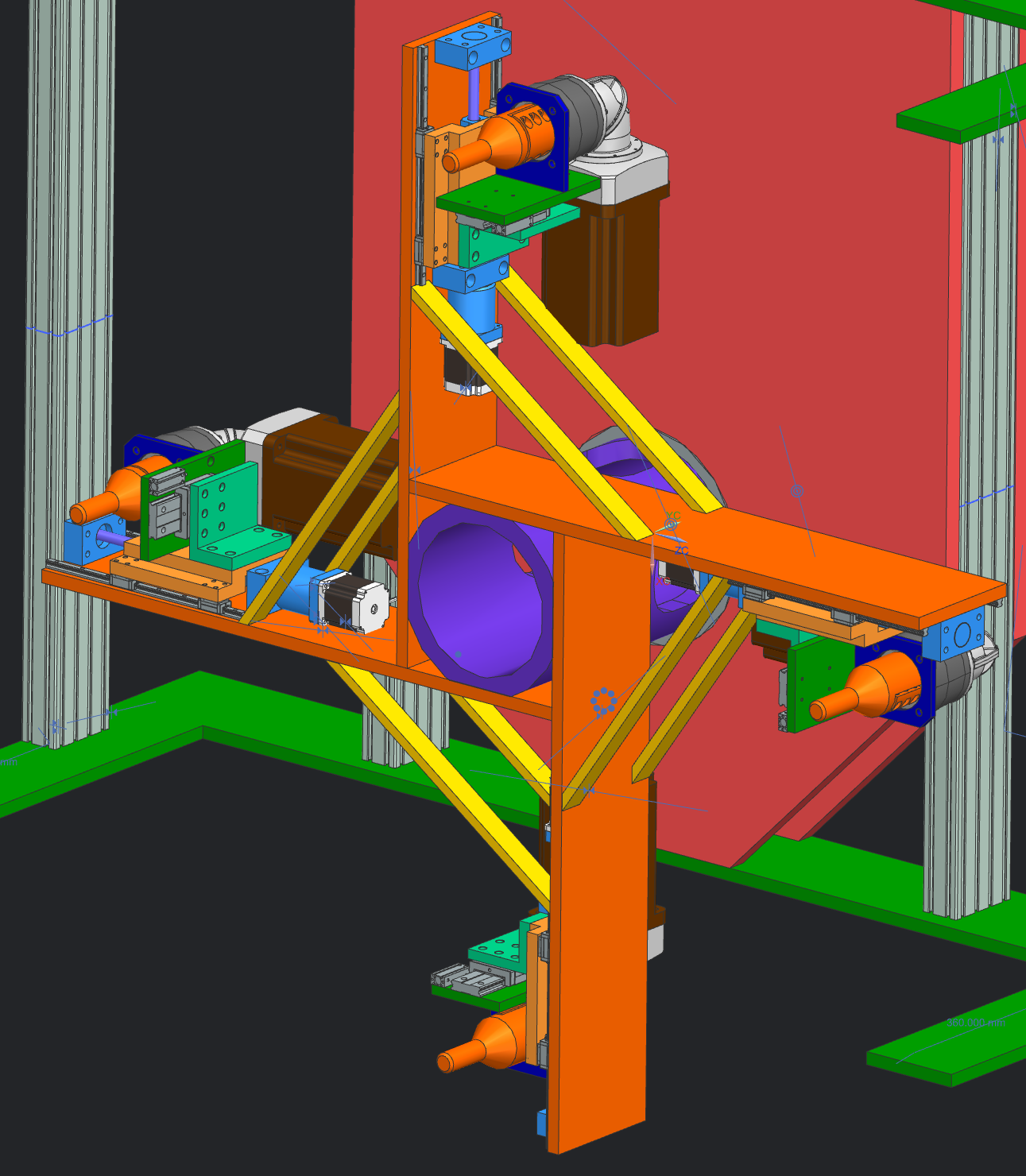 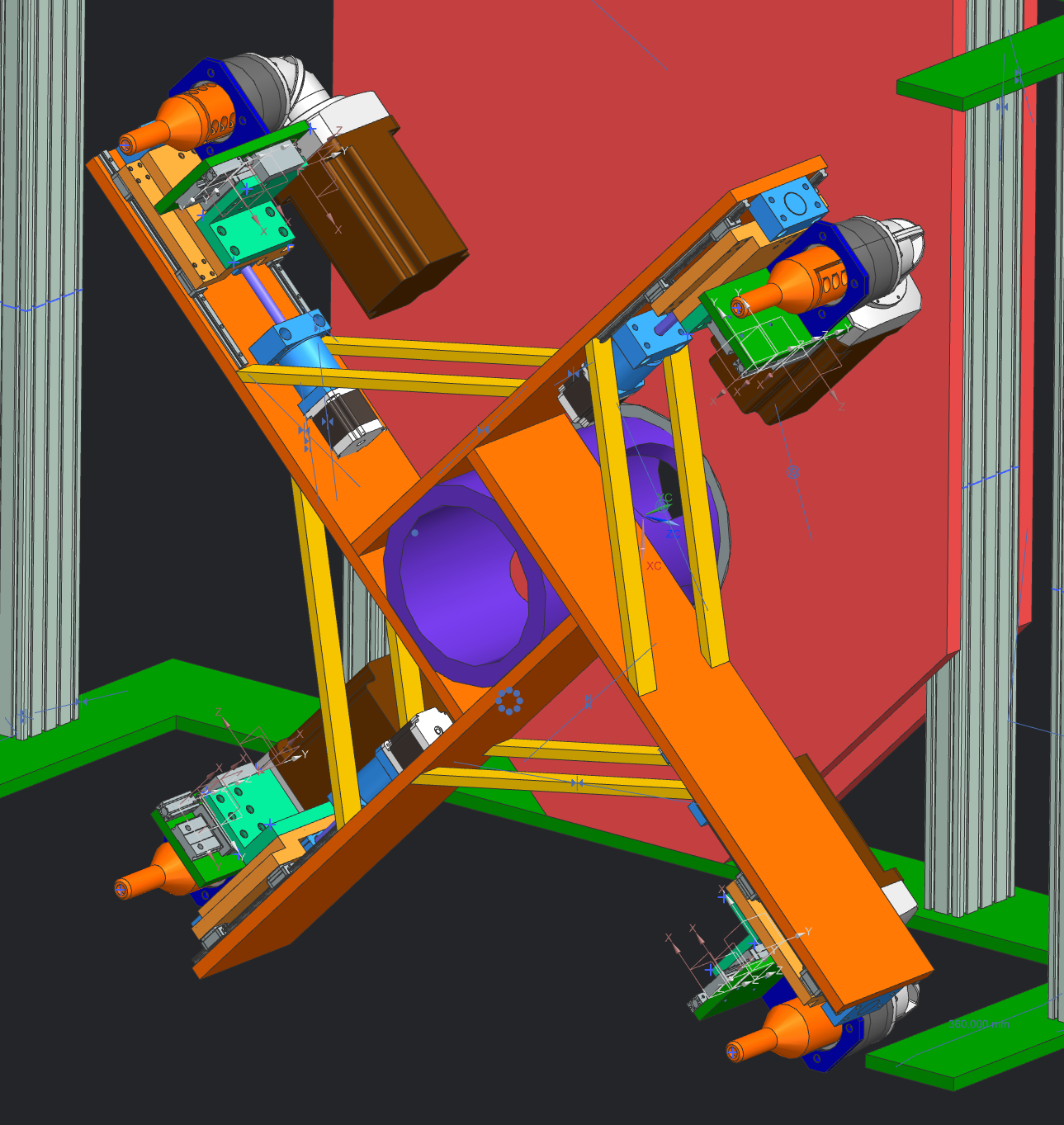 21
11/9/2023
Quinn Peterson | LBNF Beam Windows and Remote Handling R&D Needs
Challenge: Operation Space Envelope
22
11/9/2023
Quinn Peterson | LBNF Beam Windows and Remote Handling R&D Needs
LBNF Target Facility and Upstream Decay Pipe
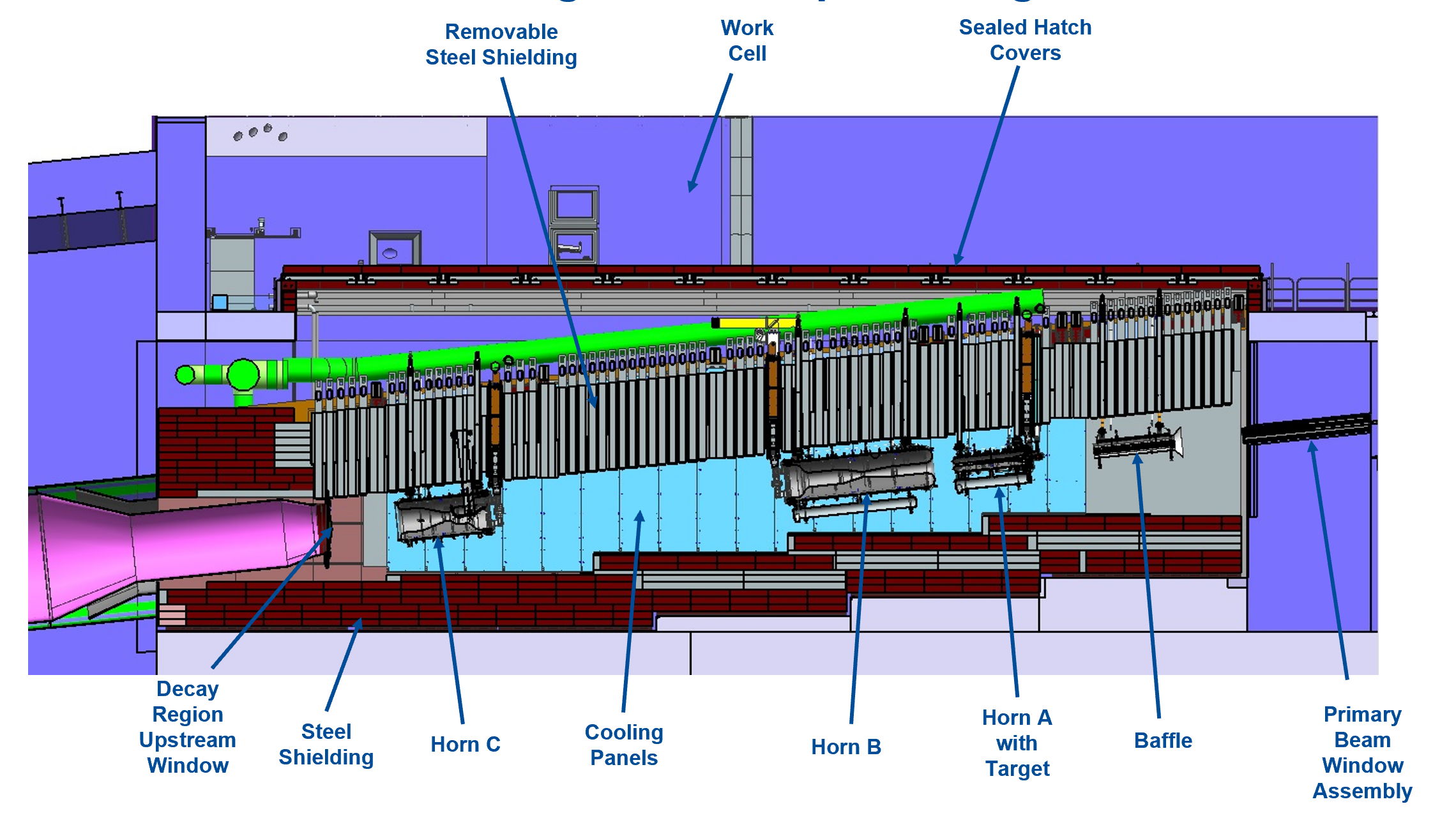 Operation Area
23
11/9/2023
Quinn Peterson | LBNF Beam Windows and Remote Handling R&D Needs
Challenge 1: Operation Envelope
Access to USDPW will be gained through T-Block shielding directly over Decay Pipe Snout

















Downstream Module required to remain during procedure
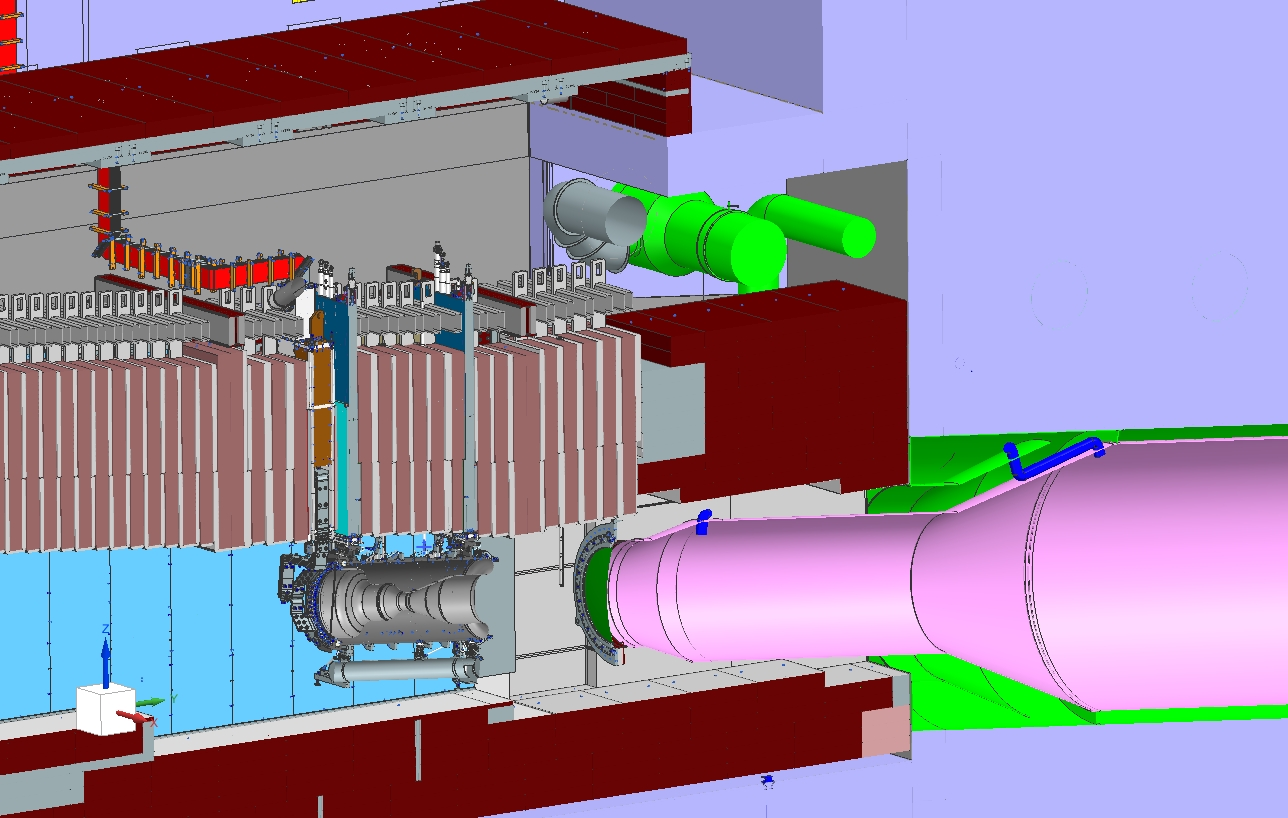 Module
T-Blocks
24
11/9/2023
Quinn Peterson | LBNF Beam Windows and Remote Handling R&D Needs
Challenge 1: Operation Envelope
While vertical space is quite available, horizontal and beamline room is extremely limited.
Horizontal envelope: 109.5 in (2.8m)
Beamline direction envelop: 49in (1.24m)
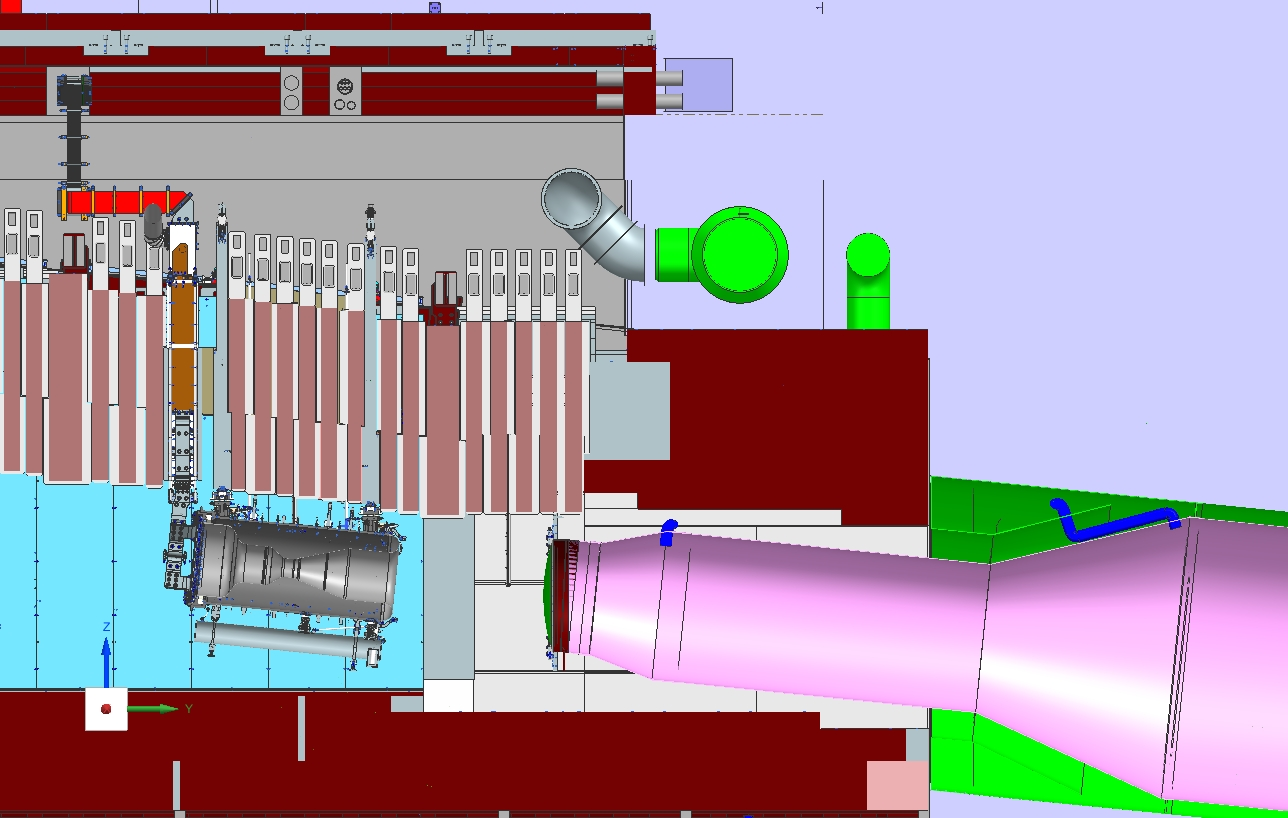 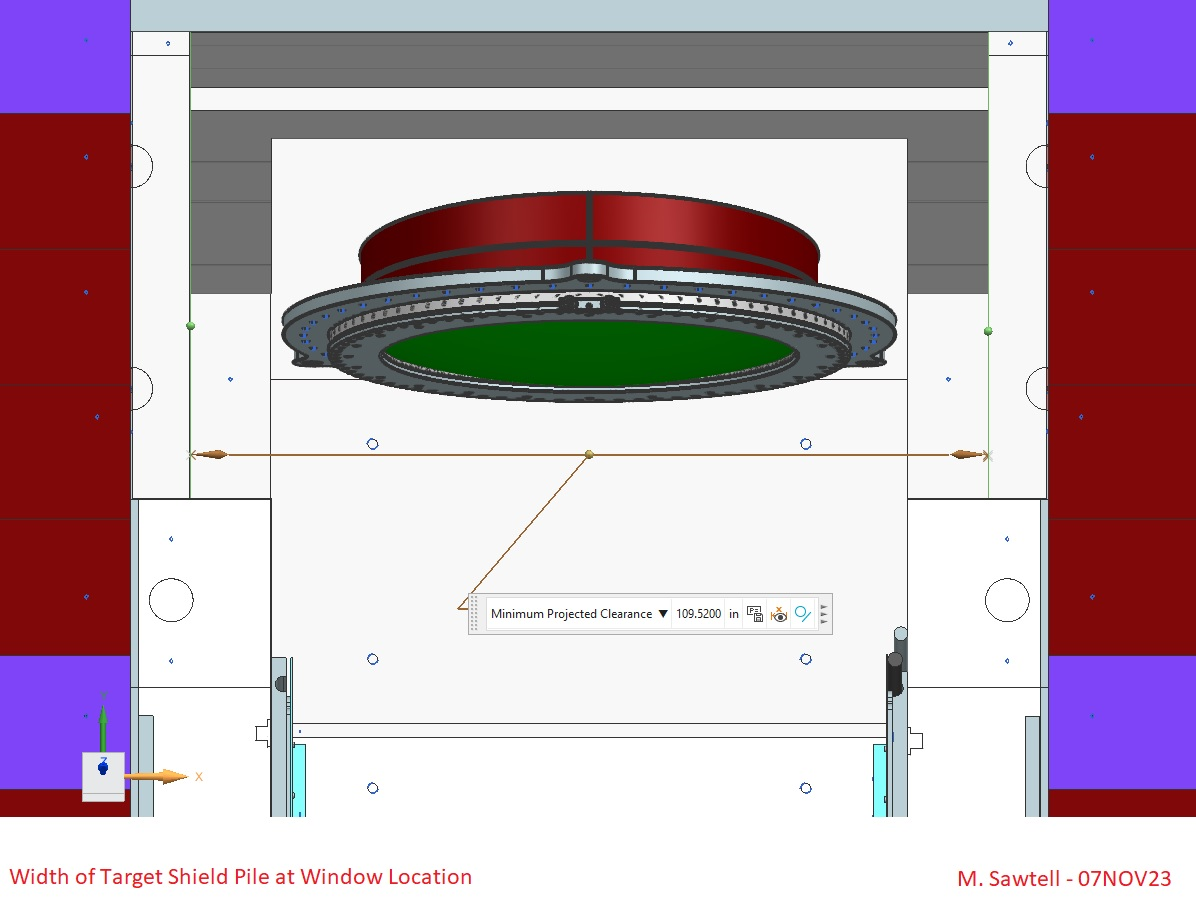 25
11/9/2023
Quinn Peterson | LBNF Beam Windows and Remote Handling R&D Needs
Challenge 1: Operation Envelope
Remote Handling Vessel Dimensions:
Horizontal = 106 in (2.7 m)
Clearance = 3.5 in (76 mm)
Beamline Length = 45 in (1.12 m)
Clearance = 5 in (127 mm)
Height = 314 in (8 m)

Tight envelope necessitates minimizing profile of all tooling equipment

Limited room for any longitudinal motion of the system
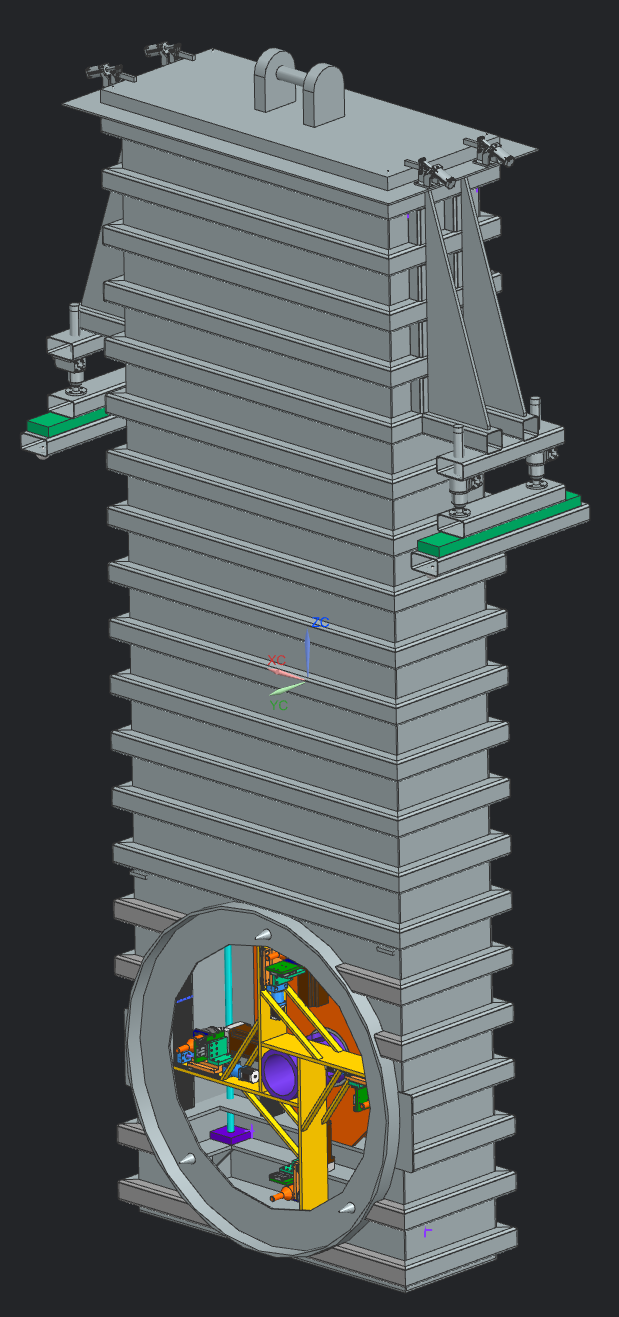 26
11/9/2023
Quinn Peterson | LBNF Beam Windows and Remote Handling R&D Needs
Challenge 1: Engineering Solutions
Bolting Device and Tooling:
Challenge:
Large compression force required for seal compression necessitates larger bolt drivers
Solution:
Beveled gearboxes to provide right angled bolt drivers to reduce beamline profile
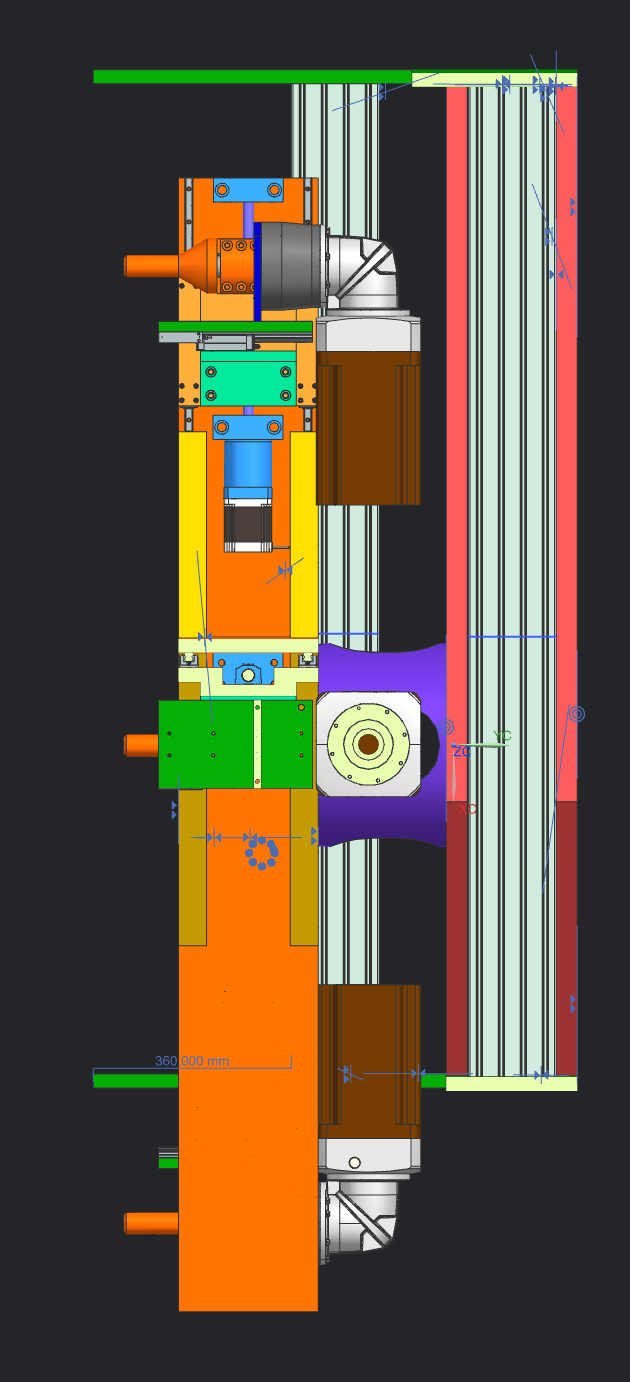 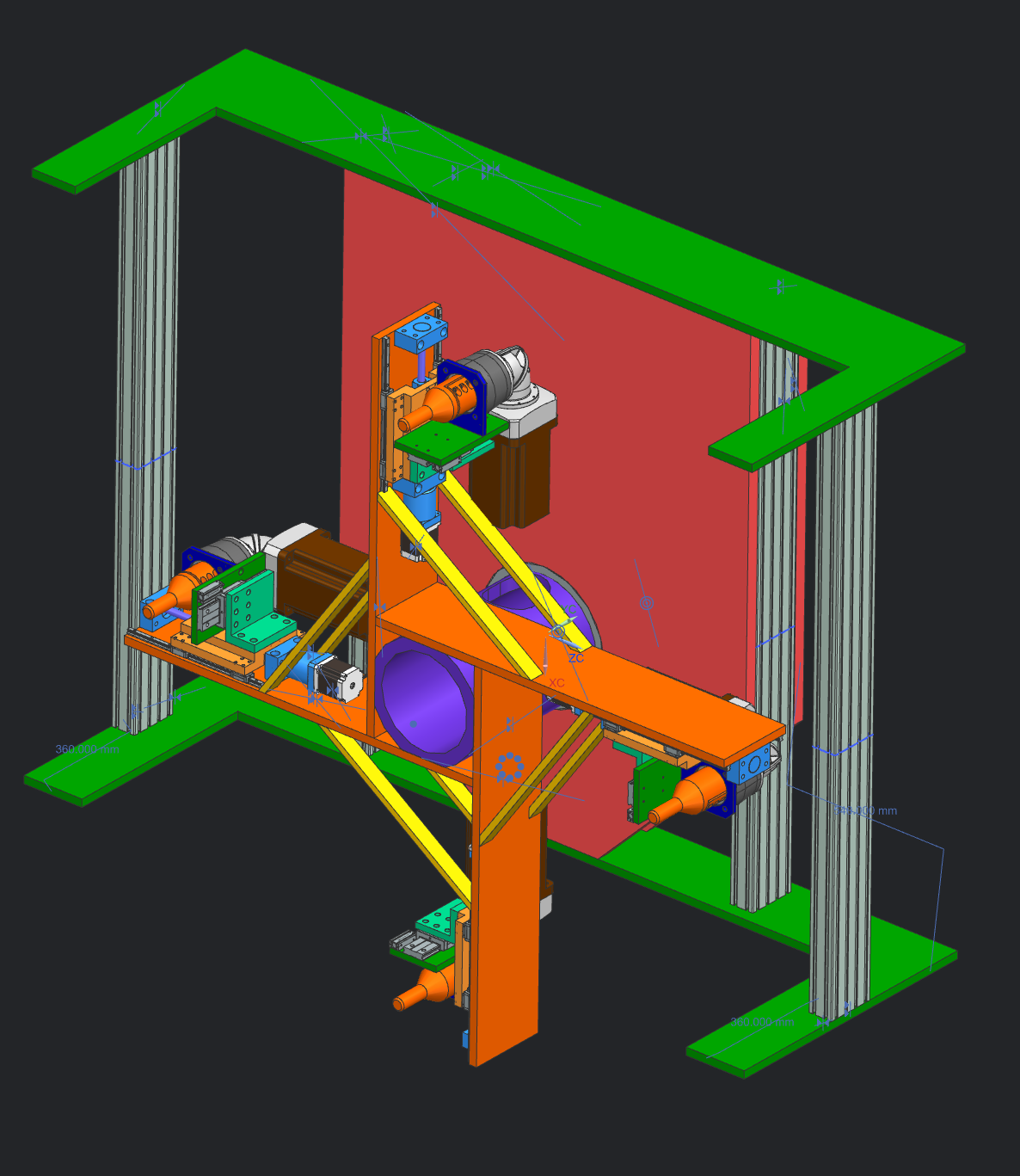 27
11/9/2023
Quinn Peterson | LBNF Beam Windows and Remote Handling R&D Needs
Summary
LBNF Upstream Decay Pipe Window
2.4 MW operation not possible for an all Aluminum window unless a dedicated cooling loop is implemented
Recent analysis shows that the addition of the cooling loop reduced flange temperature to functional conditions
Resulting stress from Thermal loading show promise for the windows ability to survive 2.4 MW operation

LBNF USDPW Remote Handling
Remote handling will be conducted without purging helium volume within decay vessel
A number of engineering challenges are currently being faced and solutions being investigated
Preliminary designs reaching completion and set to be reviewed in December
28
11/9/2023
Quinn Peterson | LBNF Beam Windows and Remote Handling R&D Needs
Backup Slides
29
11/8/2023
Presenter | Presentation Title or Meeting Title
Thermal/Structural Analysis with Cooling Loop
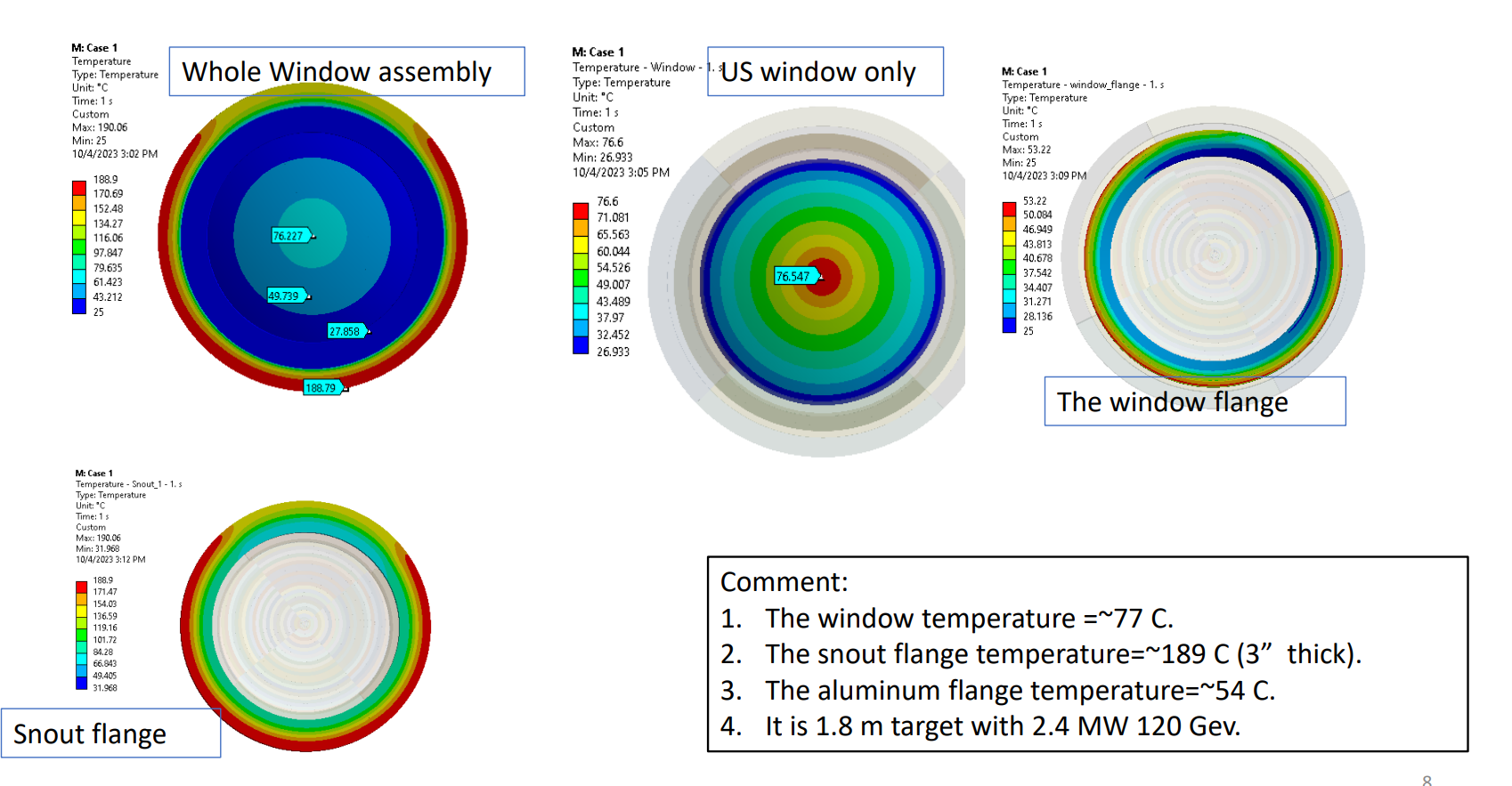 30
11/8/2023
Presenter | Presentation Title or Meeting Title
Thermal/Structural Analysis with Cooling Loop
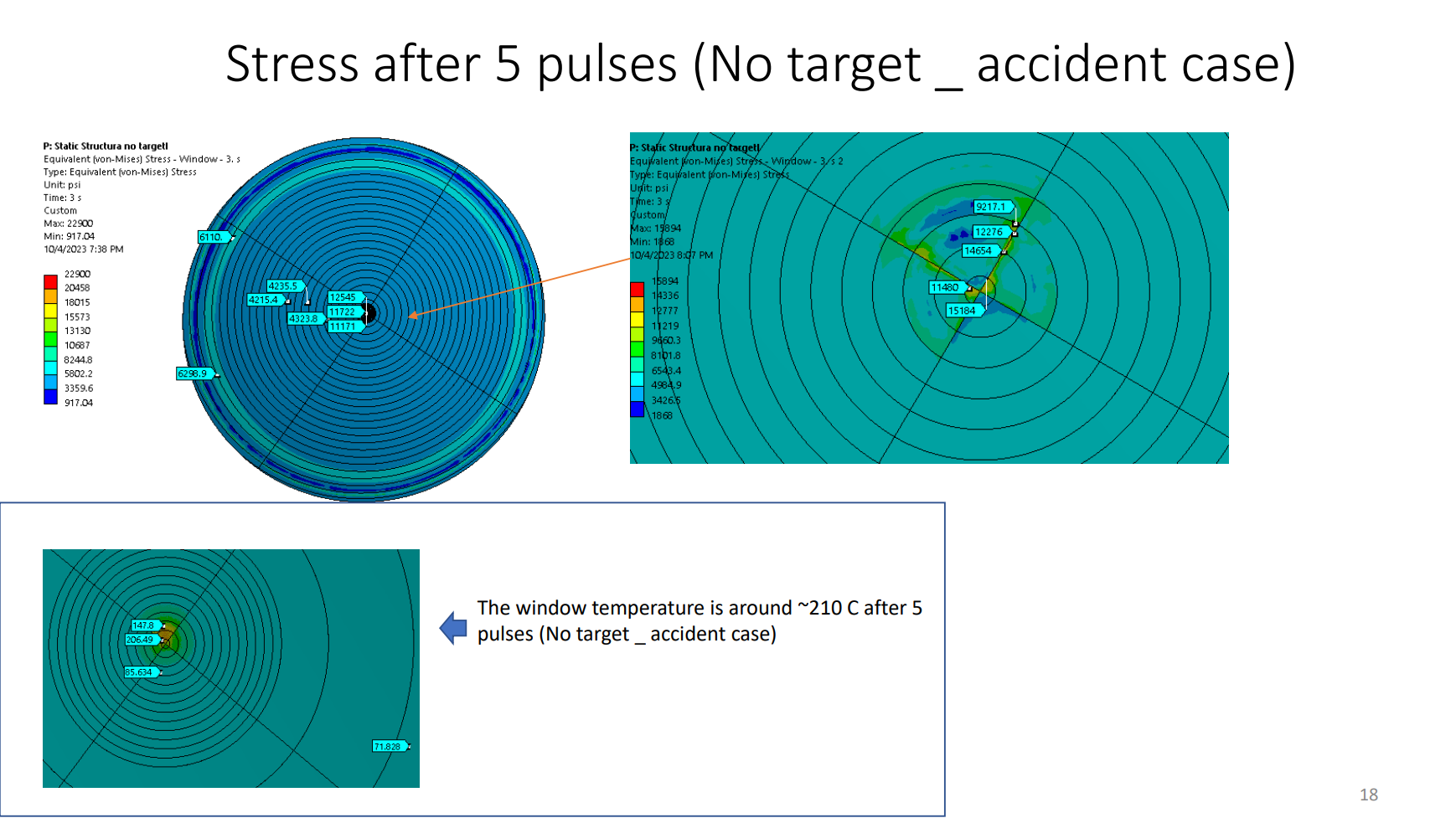 31
11/8/2023
Presenter | Presentation Title or Meeting Title